Lecture 4.1
Outdoor localization and GPS
CMSC 818W : Spring 2019
Tu-Th 2:00-3:15pm
CSI 2118
Nirupam Roy
Mar. 5th 2019
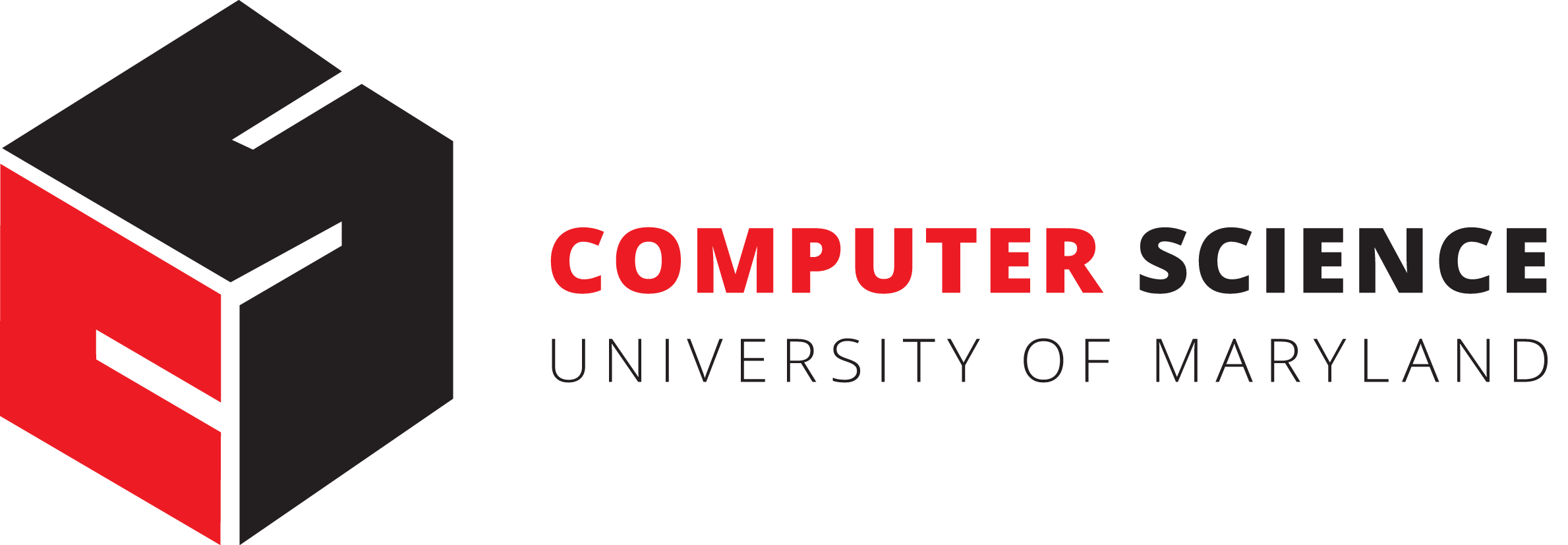 1
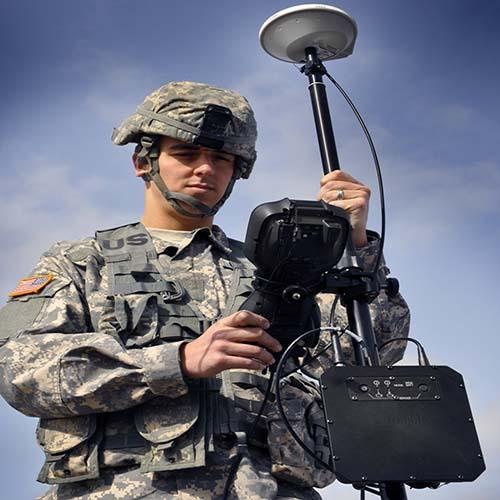 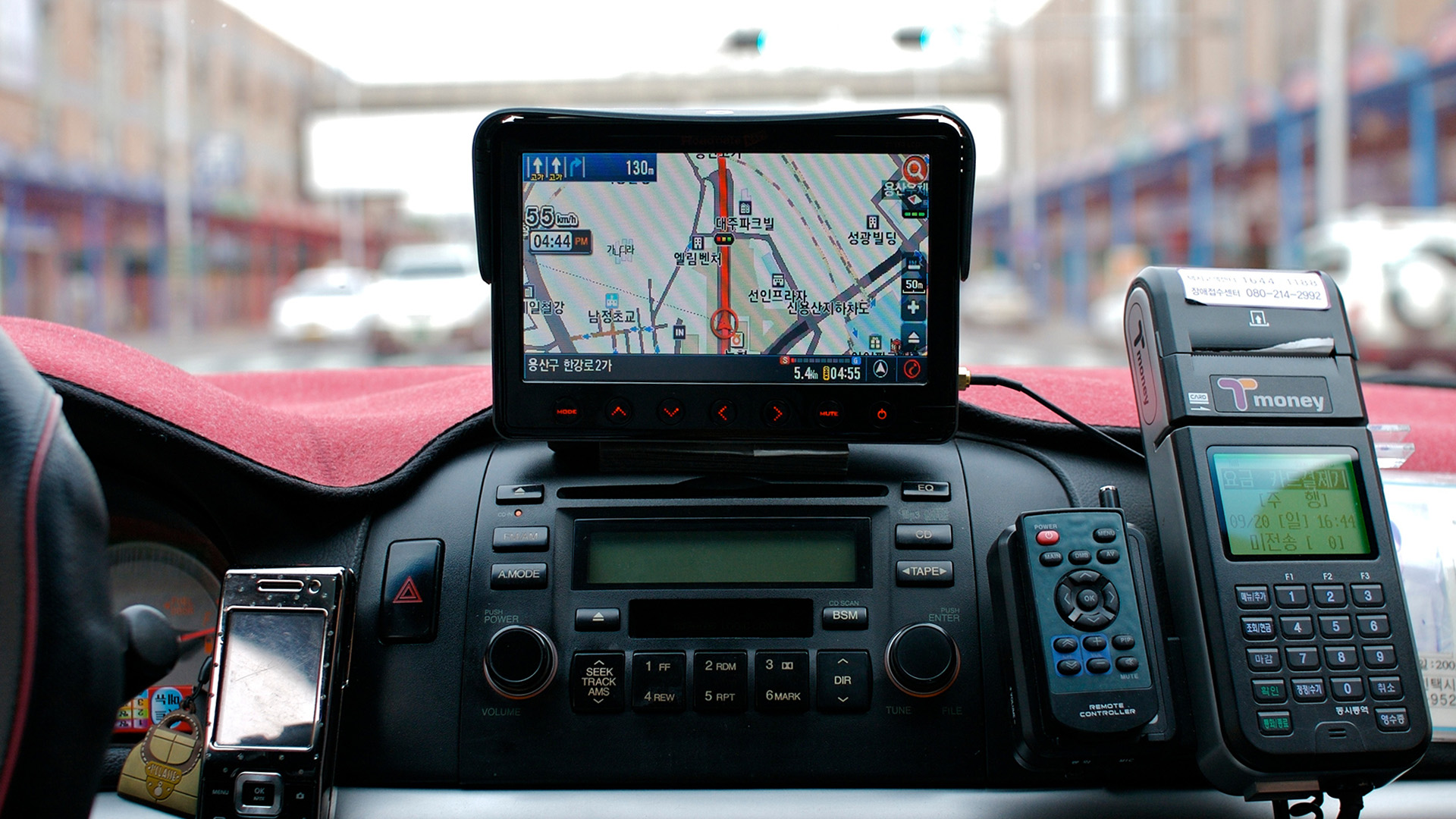 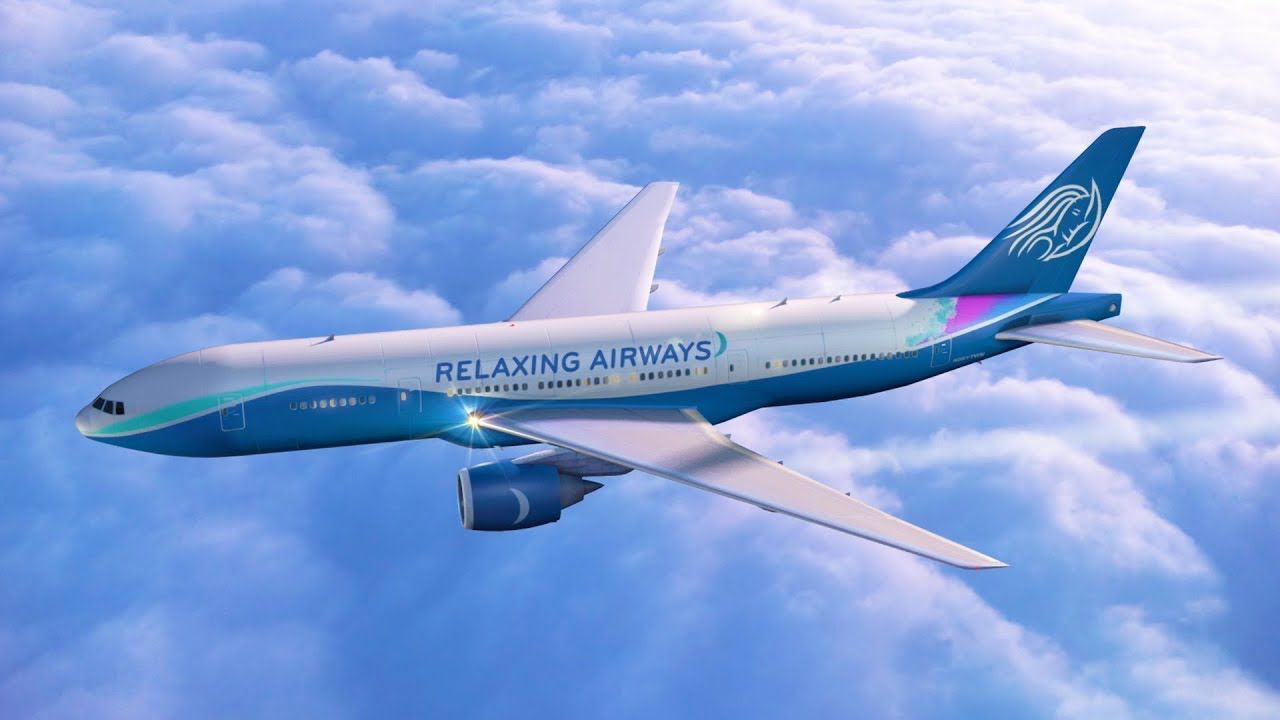 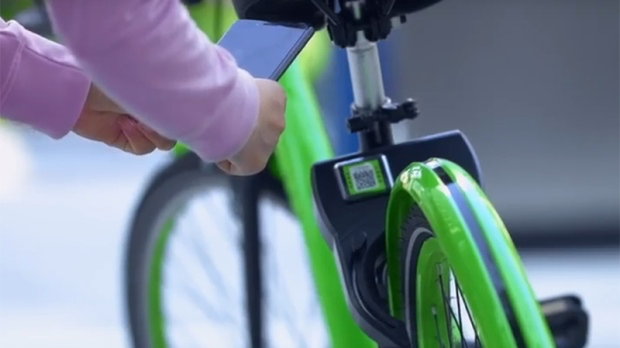 2
[Speaker Notes: The nominal GPS configuration consists of a network of 24 satellites in high orbits around the Earth, but up to 30 or so satellites may be on station at any given time. Each satellite in the GPS constellation orbits at an altitude of about 20,000 km from the ground, and has an orbital speed of about 14,000 km/hour (the orbital period is roughly 12 hours - contrary to popular belief, GPS satellites are not in geosynchronous or geostationary orbits). The satellite orbits are distributed so that at least 4 satellites are always visible from any point on the Earth at any given instant (with up to 12 visible at one time). 

Geostationary orbits are near the equator and hence does not provide enough coverage.]
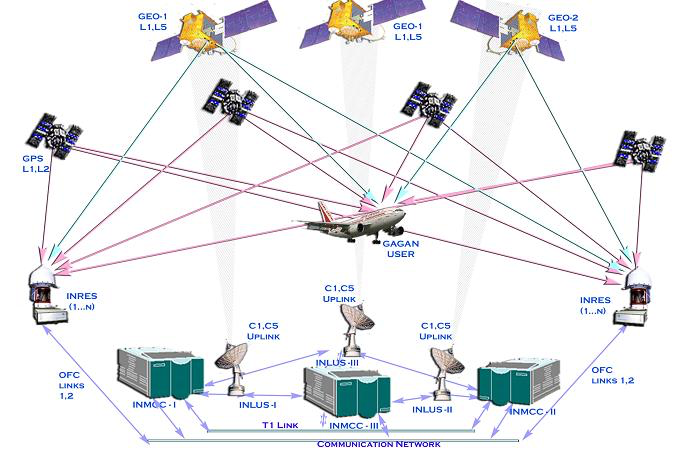 3
Triangulation vs Trilateration
4
Triangulation
base1
base2
𝚹2
𝚹1
𝚹1
𝚹2
observer
5
Trilateration
base1
base2
d
d’
observer
6
Trilateration
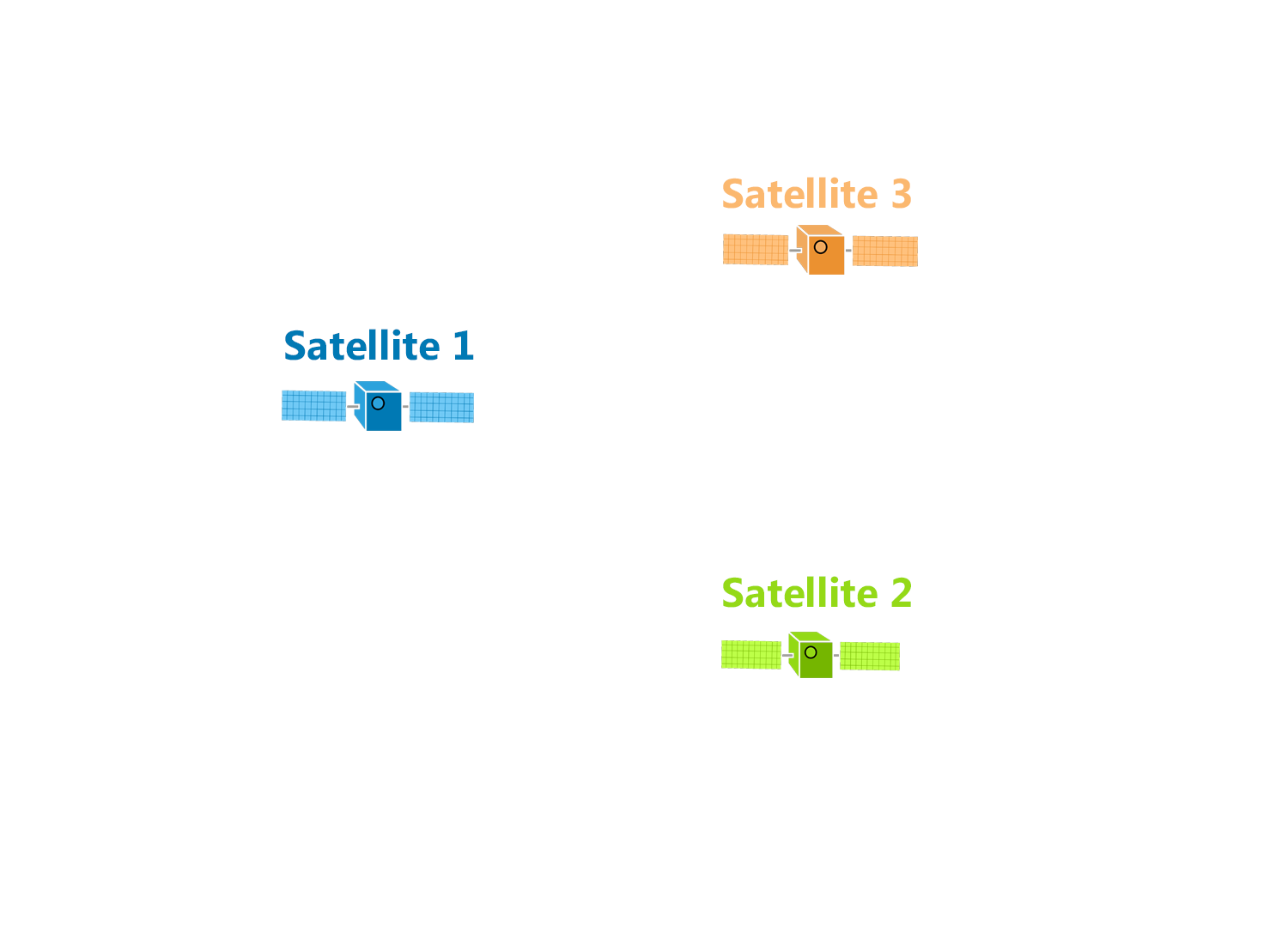 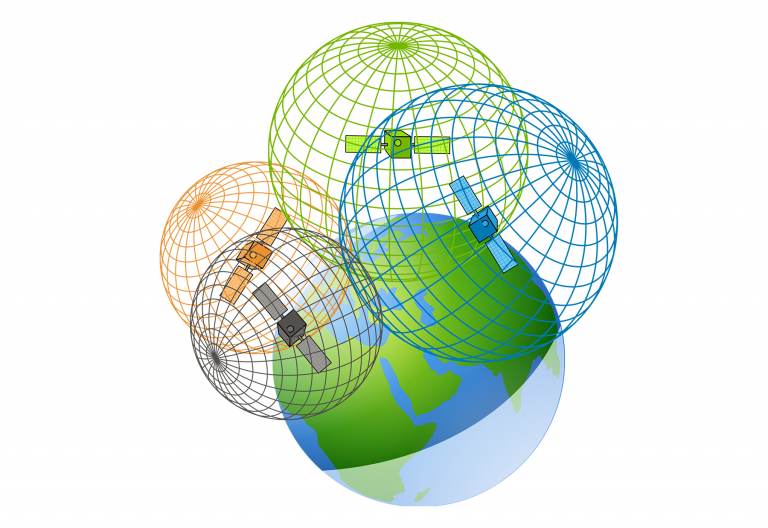 7
Trilateration
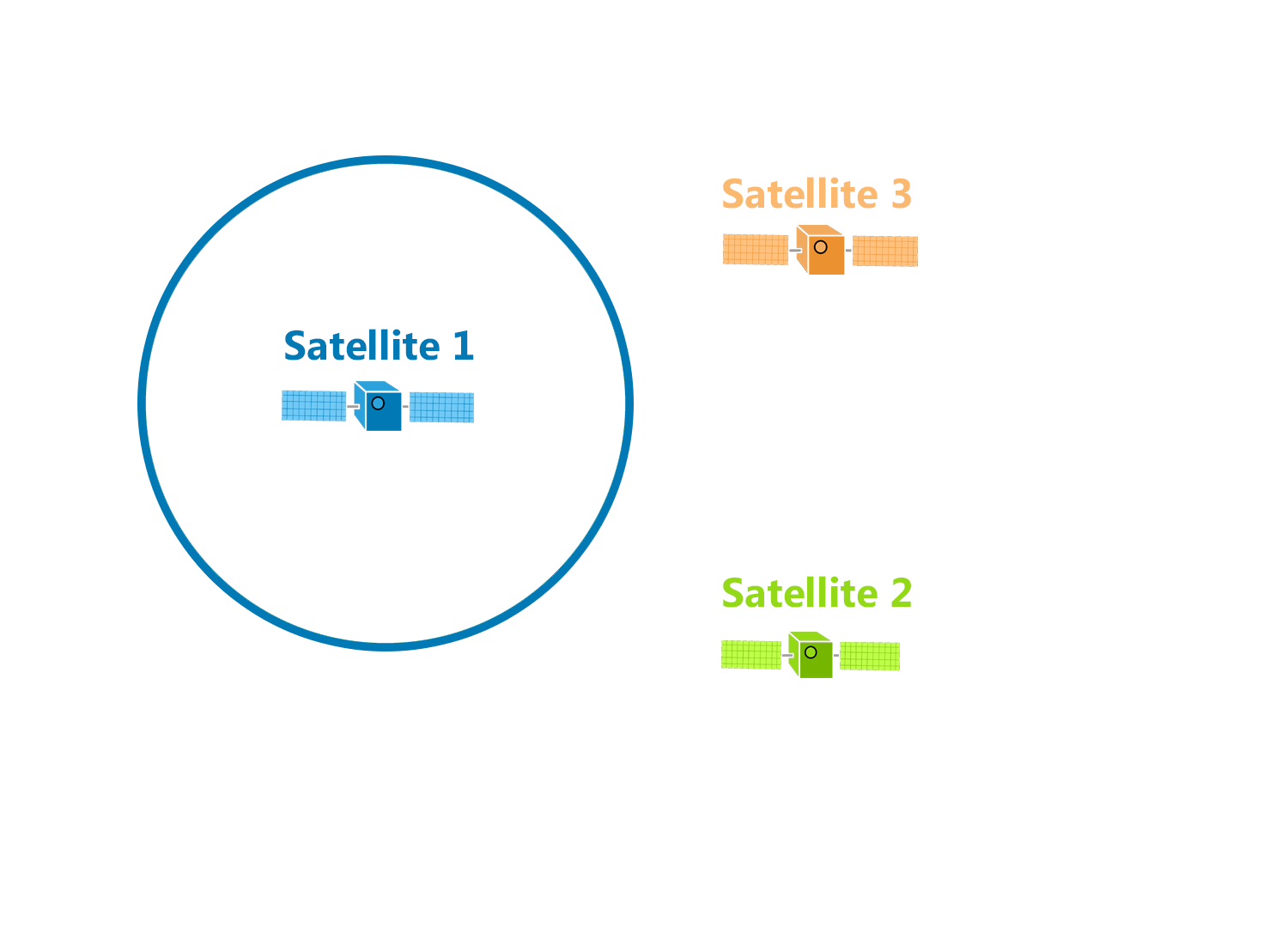 d
8
Trilateration
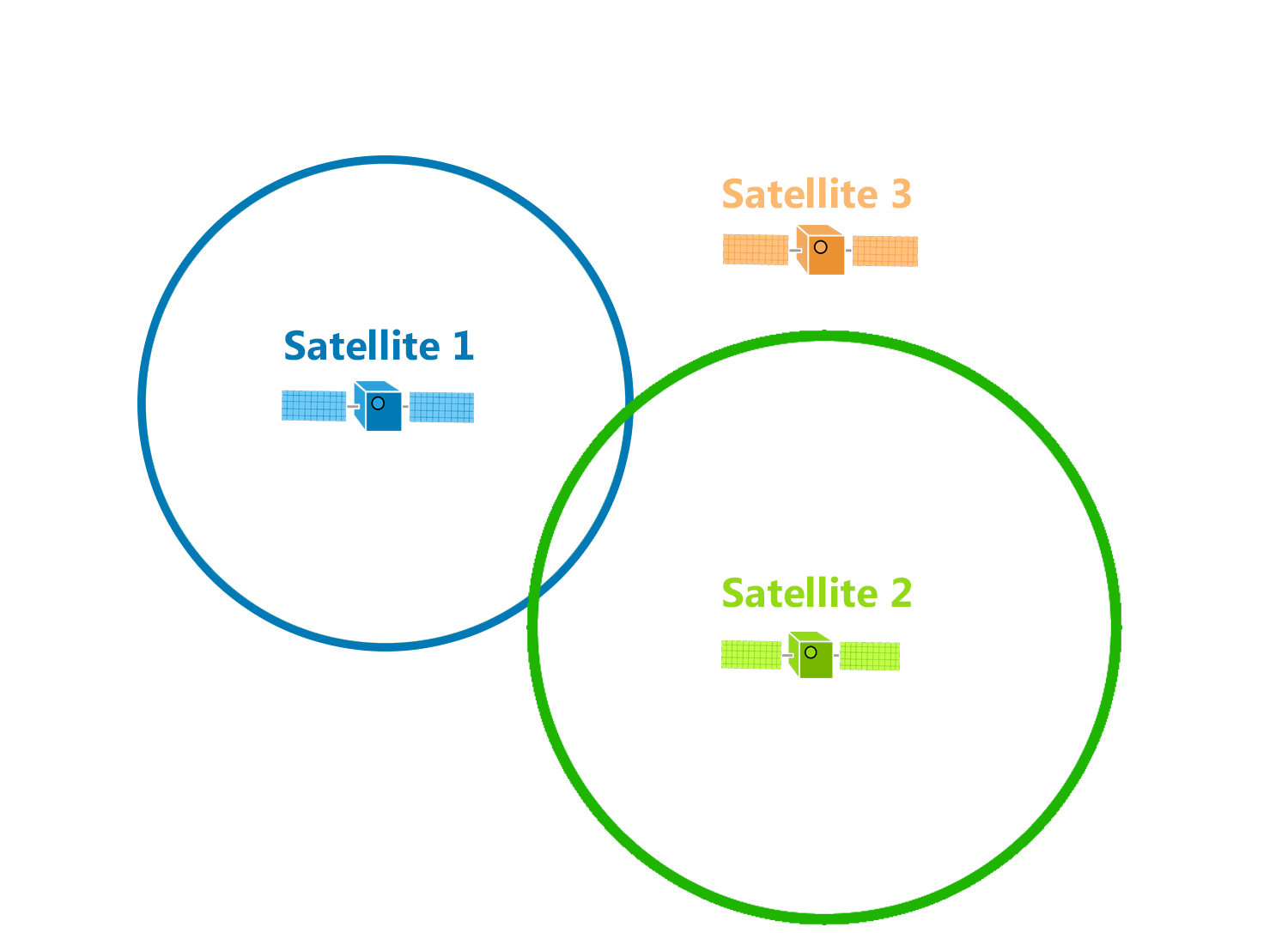 d
9
Trilateration
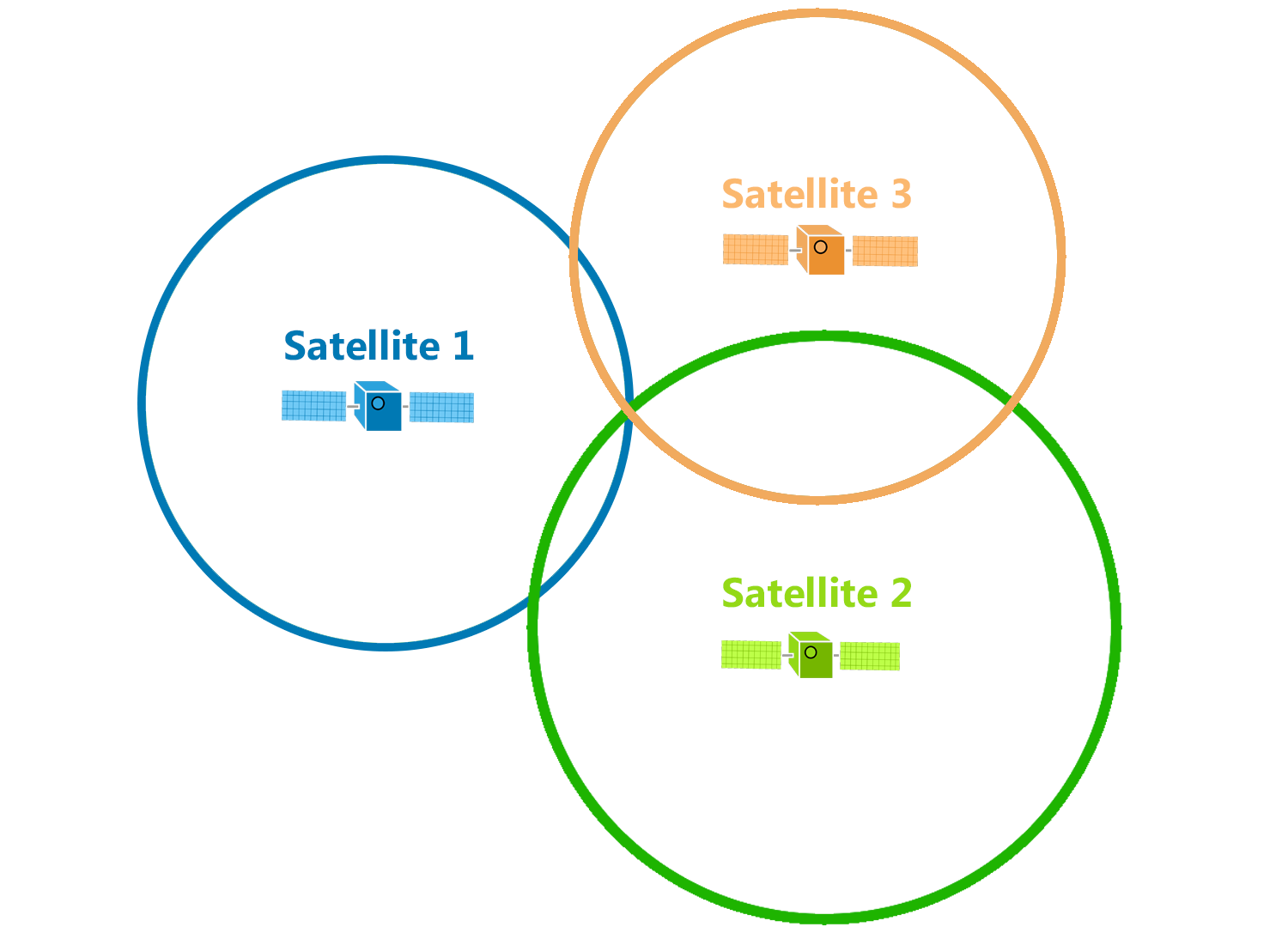 d
10
Trilateration
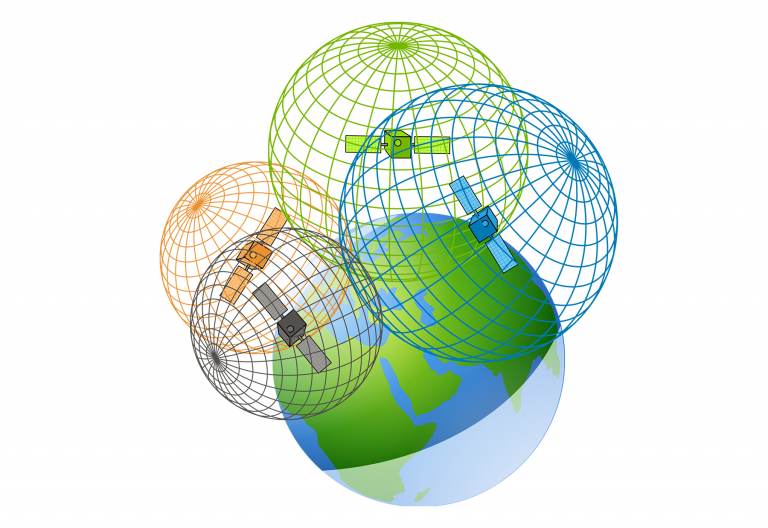 11
GPS Satellite Constellation
Baseline configuration
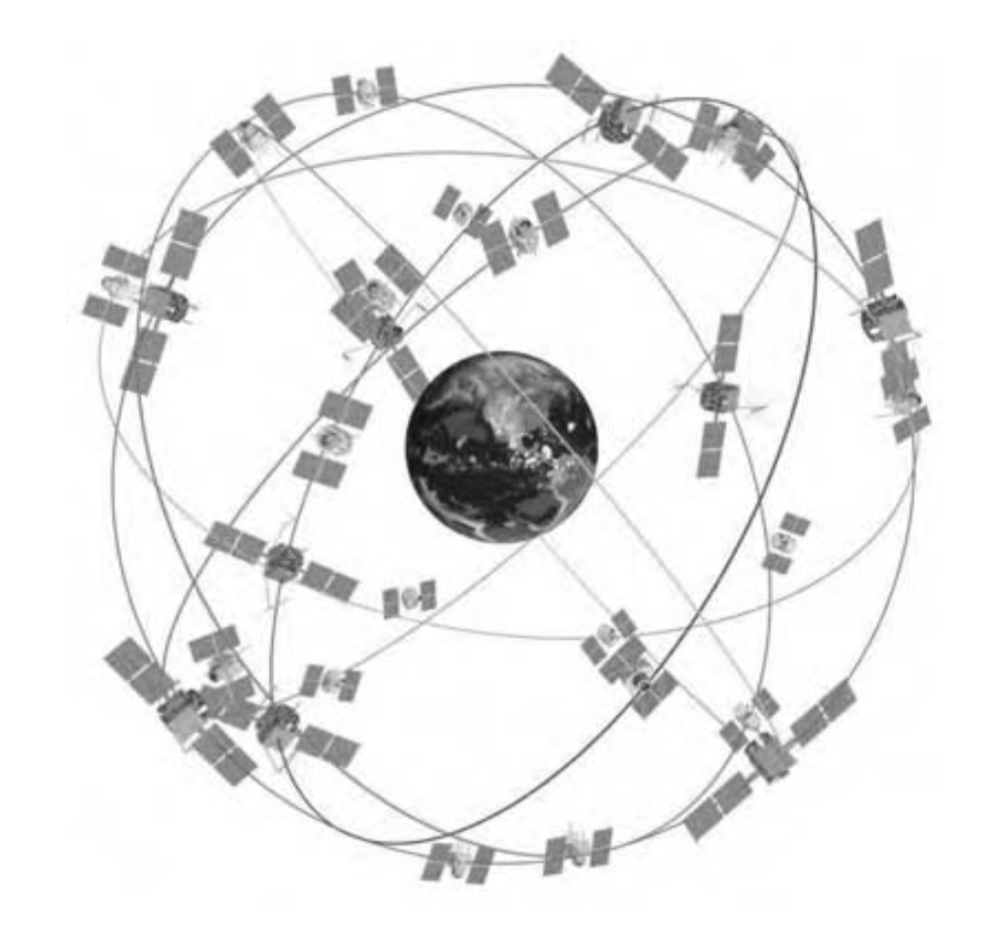 -- 24 satellites
-- 6 orbital planes, 4 satellites in each plane
-- 60° separation between planes
-- Orbital radius approx. 26,600 km
Geo-stationary ?
12
GPS Satellite Constellation
Baseline configuration
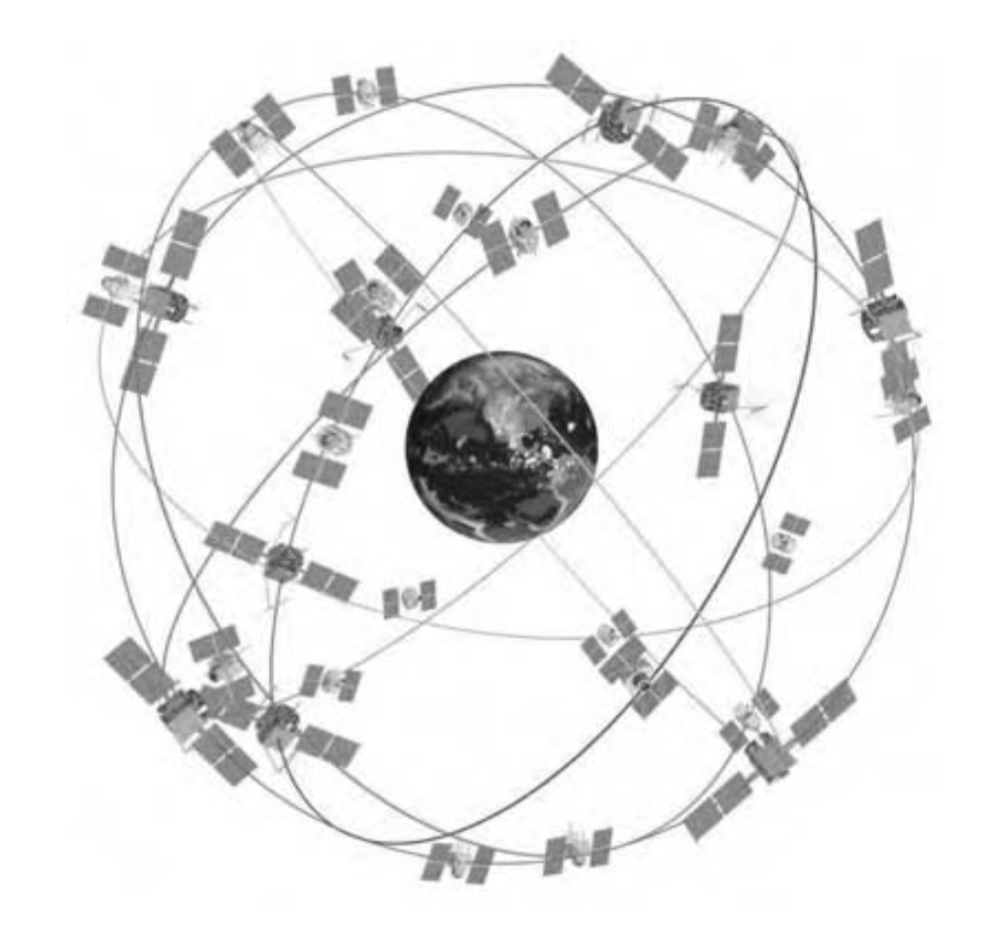 -- 24 satellites
-- 6 orbital planes, 4 satellites in each plane
-- 60° separation between planes
-- Orbital radius approx. 26,600 km
-- Orbital period 11h 58m (half day)
at a speed of around 14000km/s
13
GPS Satellite Constellation
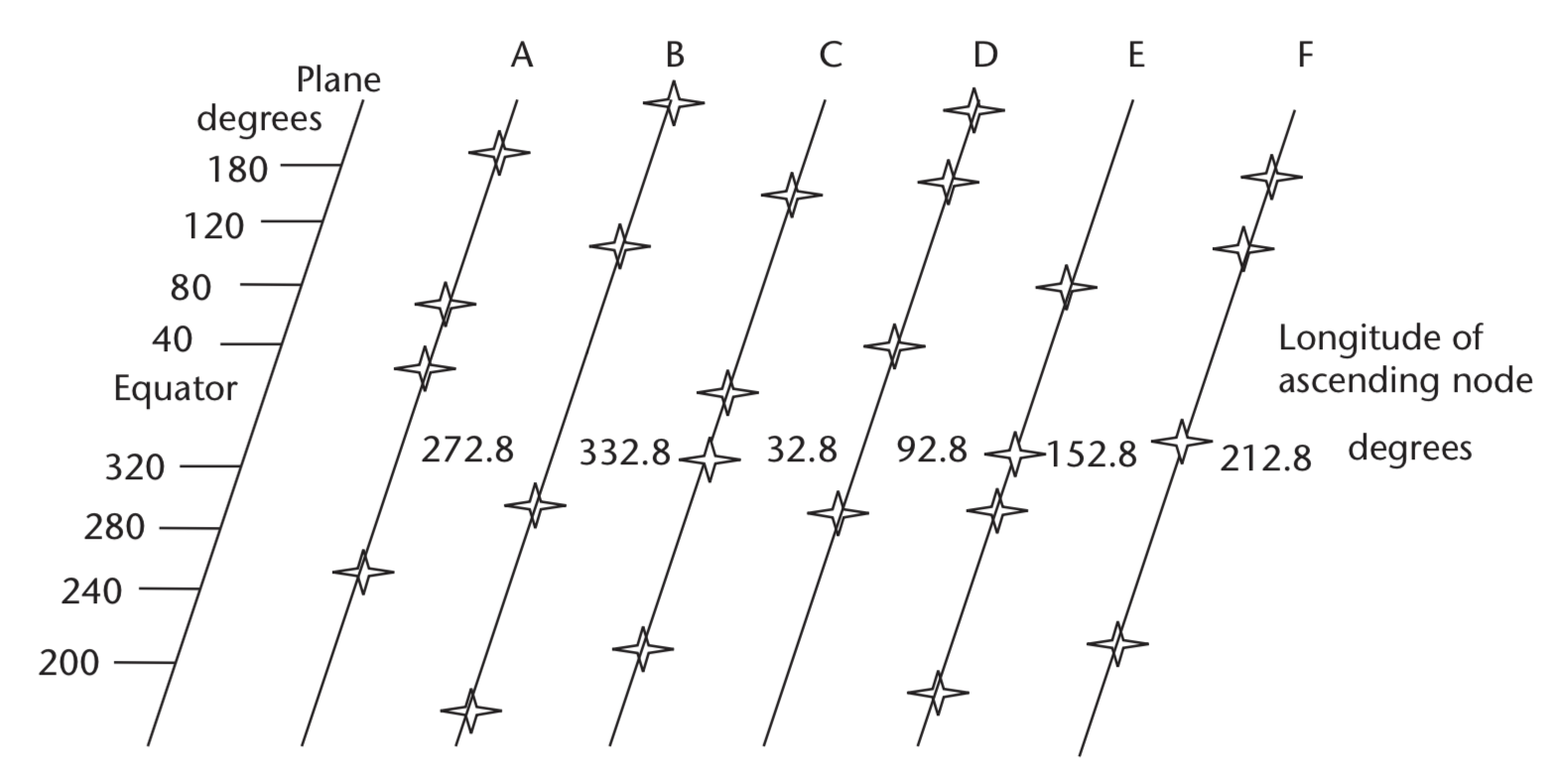 Planar projection of the constellation
( 0000h, July 1, 1993 UTC)
14
[Speaker Notes: The nominal GPS configuration consists of a network of 24 satellites in high orbits around the Earth, but up to 30 or so satellites may be on station at any given time. Each satellite in the GPS constellation orbits at an altitude of about 20,000 km from the ground, and has an orbital speed of about 14,000 km/hour (the orbital period is roughly 12 hours - contrary to popular belief, GPS satellites are not in geosynchronous or geostationary orbits). The satellite orbits are distributed so that at least 4 satellites are always visible from any point on the Earth at any given instant (with up to 12 visible at one time). 

Geostationary orbits are near the equator and hence does not provide enough coverage.]
GPS Satellite Constellation
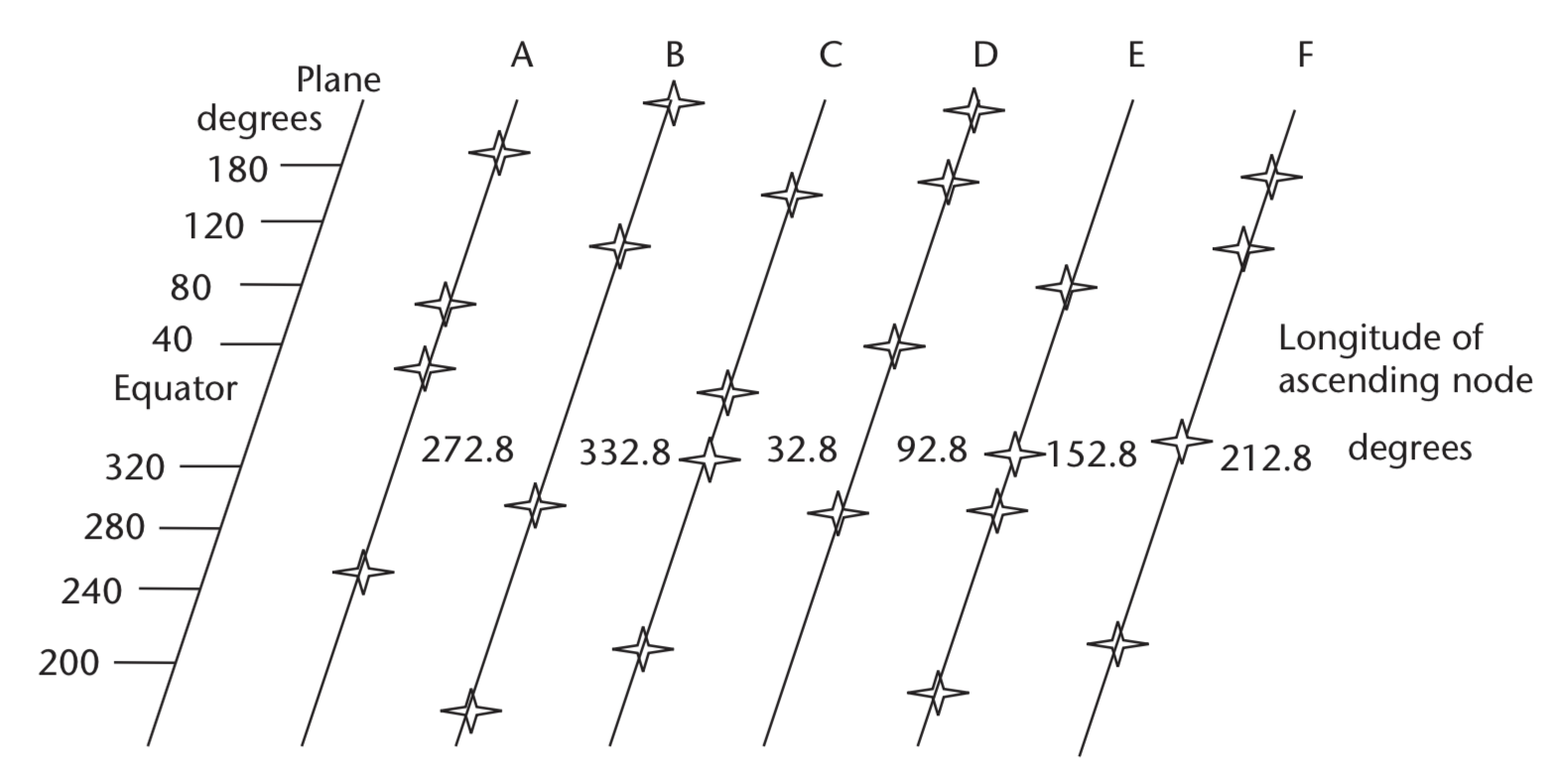 At least 4 satellites are always visible from any point on the Earth at any given instant
Planar projection of the constellation
( 0000h, July 1, 1993 UTC)
15
[Speaker Notes: The nominal GPS configuration consists of a network of 24 satellites in high orbits around the Earth, but up to 30 or so satellites may be on station at any given time. Each satellite in the GPS constellation orbits at an altitude of about 20,000 km from the ground, and has an orbital speed of about 14,000 km/hour (the orbital period is roughly 12 hours - contrary to popular belief, GPS satellites are not in geosynchronous or geostationary orbits). The satellite orbits are distributed so that at least 4 satellites are always visible from any point on the Earth at any given instant (with up to 12 visible at one time). 

Geostationary orbits are near the equator and hence does not provide enough coverage.]
Pseudo-Random Noise (PRN) code
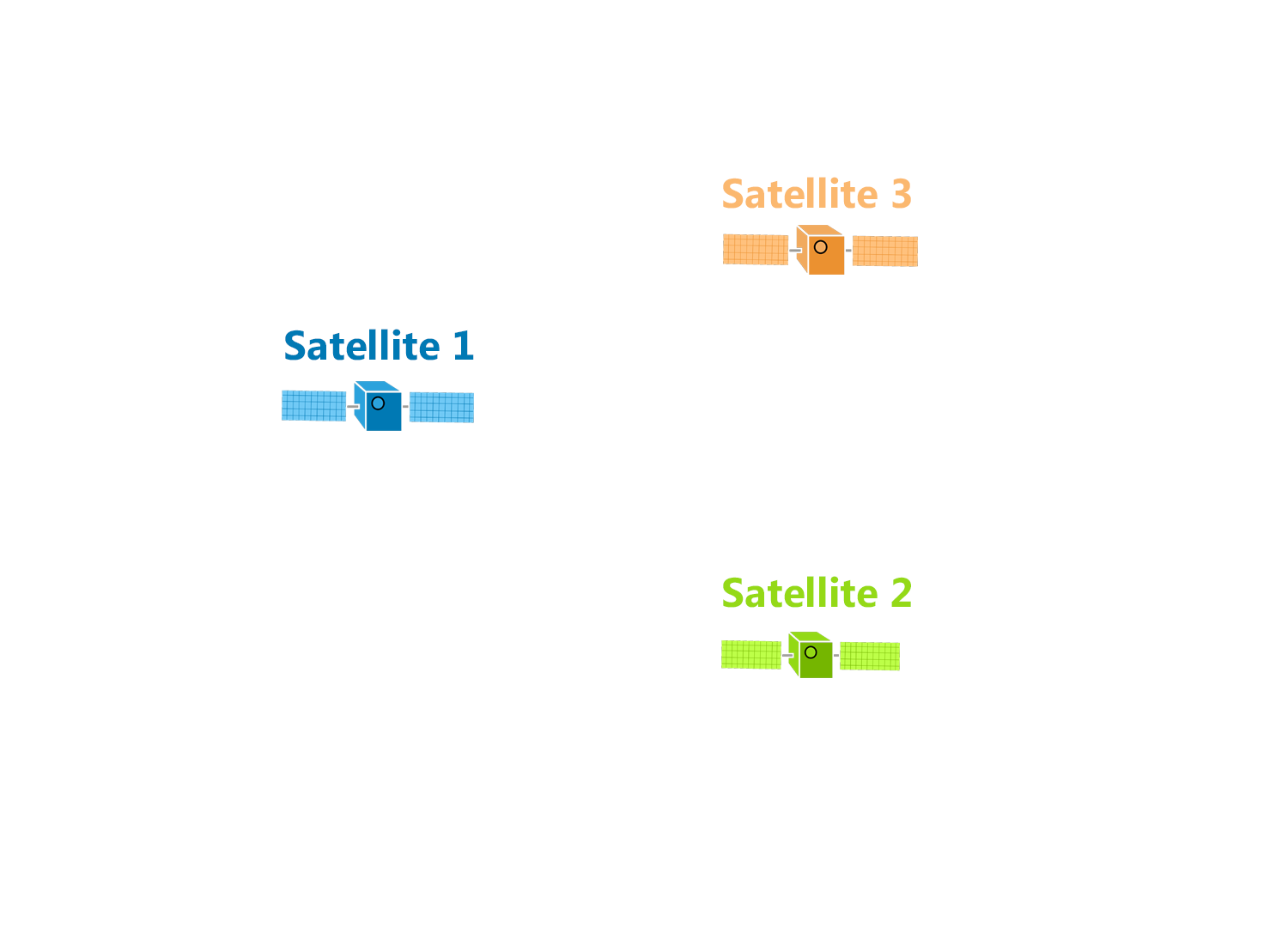 Each satellite is assigned a unique CDMA code.
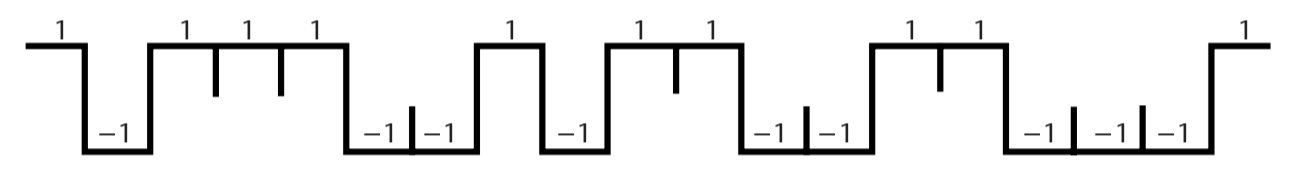 PRN code (Coarse/Acquisition or C/A code)
16
[Speaker Notes: In 1928, Warren Marrison of Bell Telephone Laboratories developed the first quartz-crystal clock. With accuracies of up to 1 second in 30 years



Atomic clock:

Use of GPS clock: Wireless communication, TV broadcast, timestamping business transaction, frequency hopping]
Signal detection
Amplitude
Amplitude
Time/Sample
Time/Sample
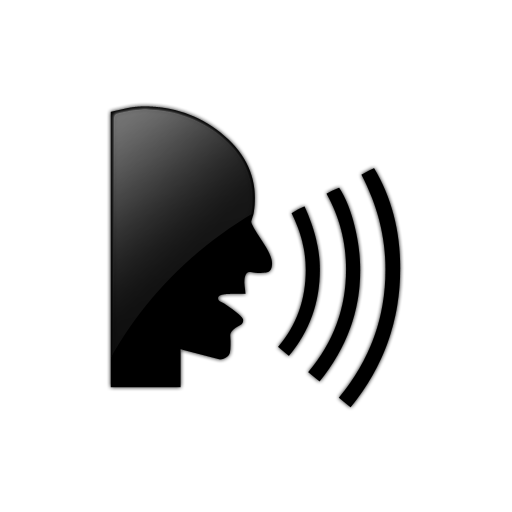 Transmitter signal
Receiver signal
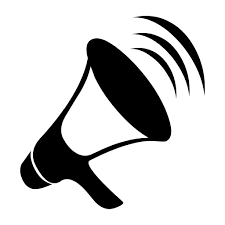 17
Signal detection
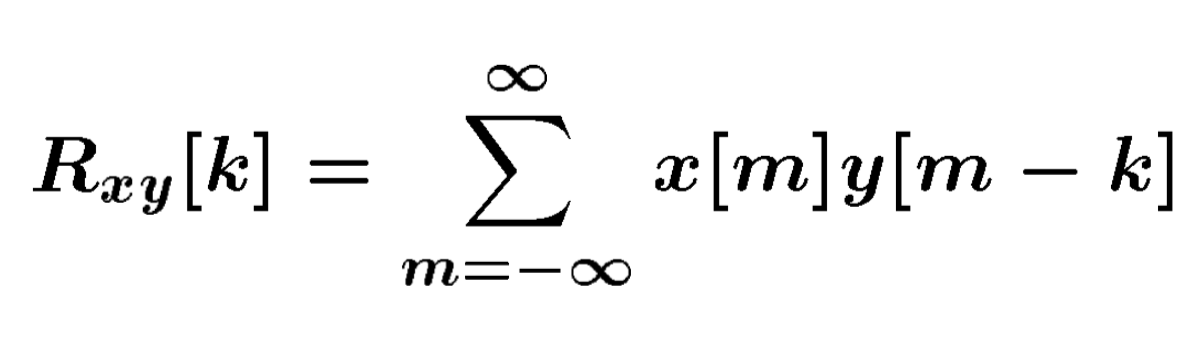 Received signal
Signal matching
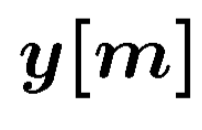 Transmit signal template
18
Signal detection
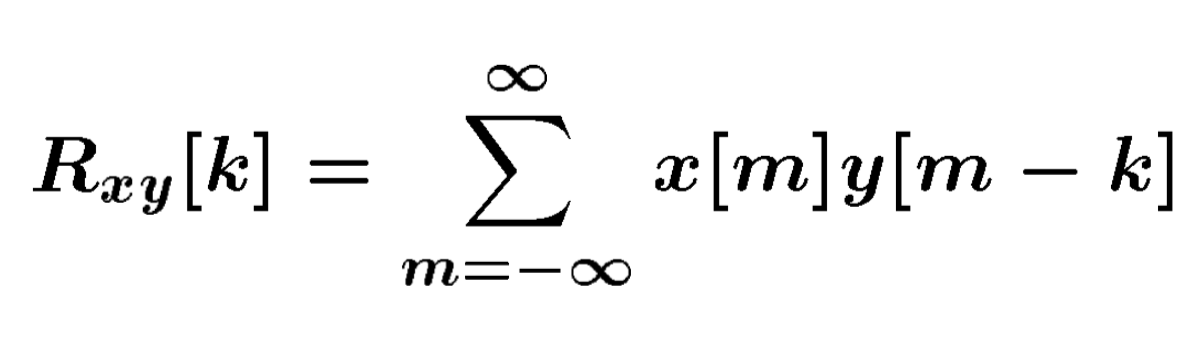 Received signal
Signal matching
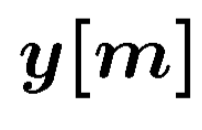 Transmit signal template
Correlation
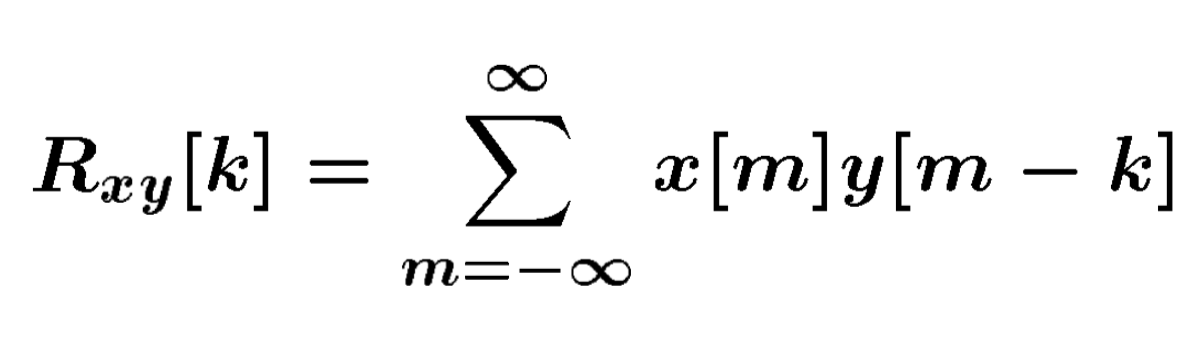 19
Signal detection
Correlation
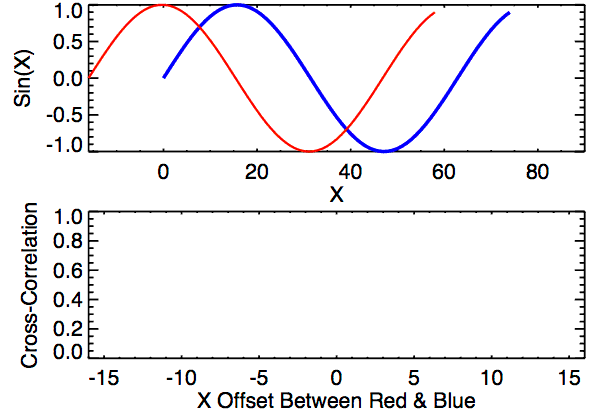 20
Pseudo-Random Noise (PRN) code
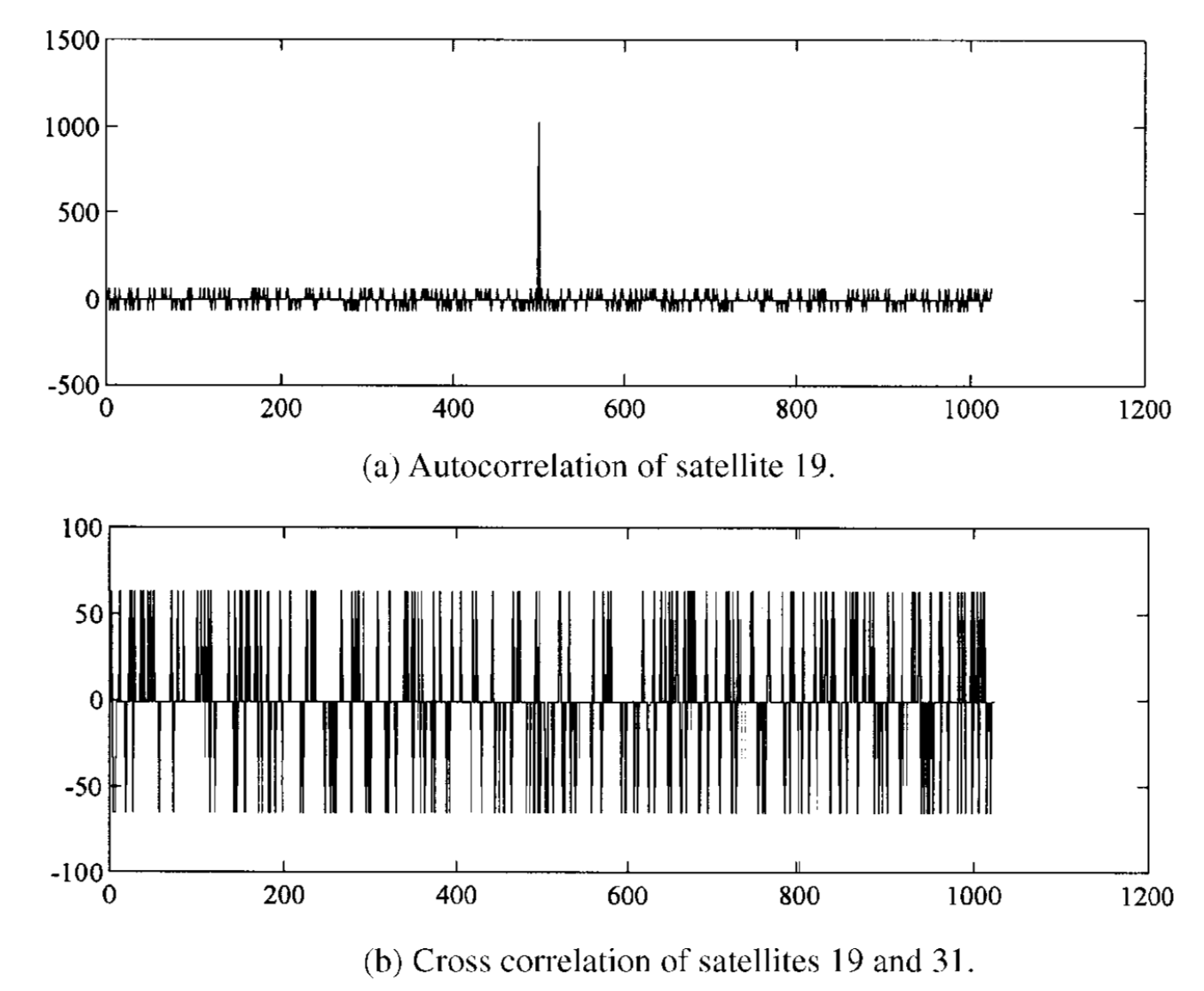 21
[Speaker Notes: In 1928, Warren Marrison of Bell Telephone Laboratories developed the first quartz-crystal clock. With accuracies of up to 1 second in 30 years



Atomic clock:

Use of GPS clock: Wireless communication, TV broadcast, timestamping business transaction, frequency hopping]
Propagation Delay
or
Time of Flight (ToF)
22
Time of Flight (ToF)
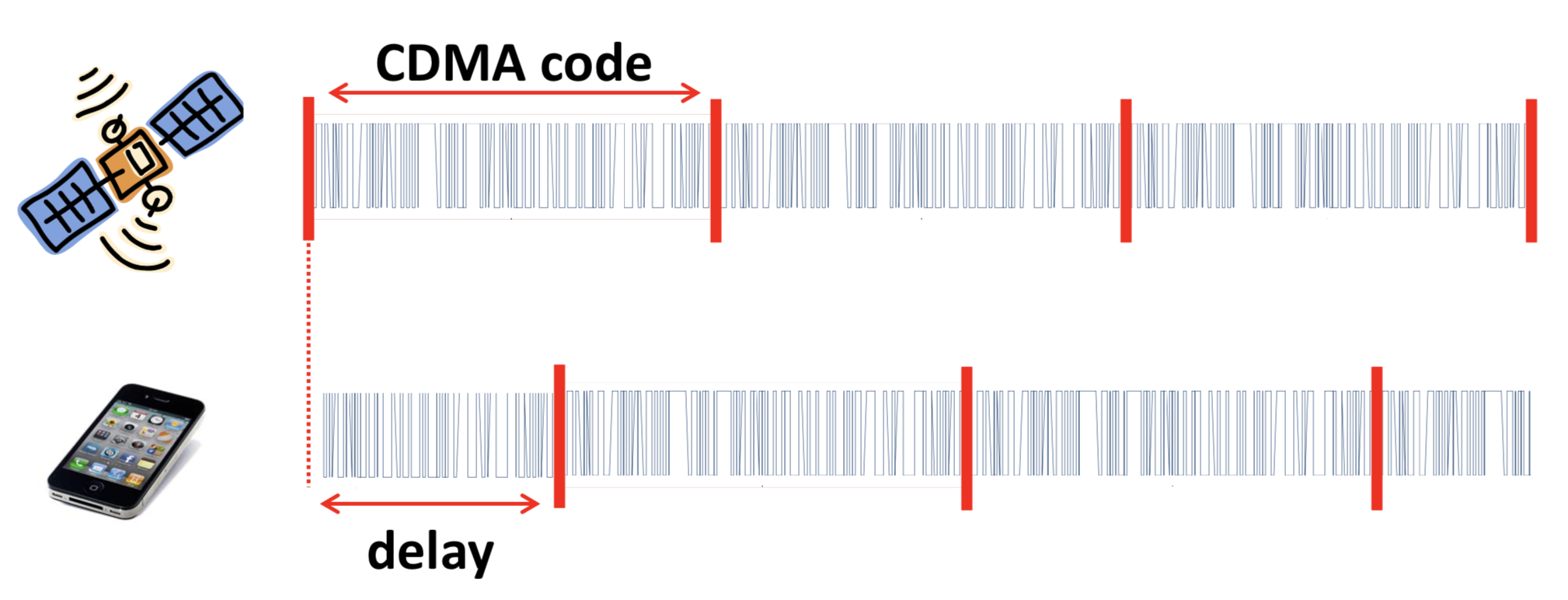 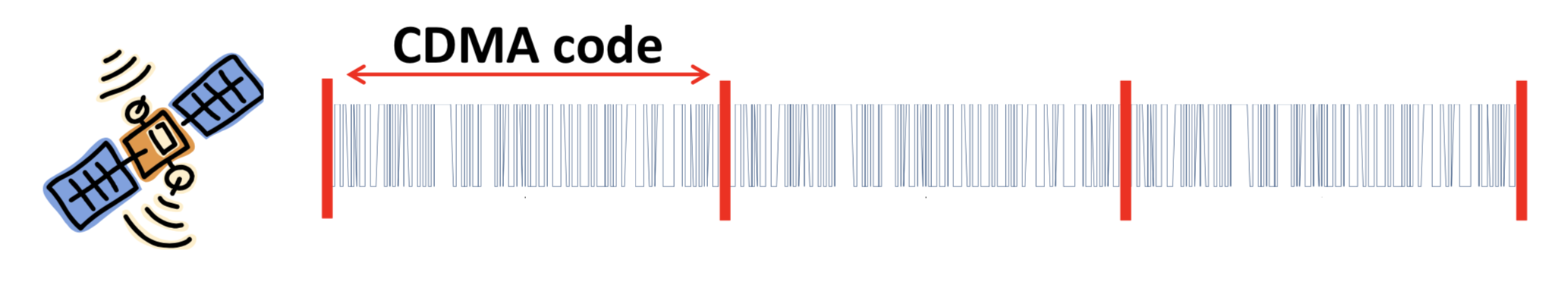 Known starting time of the code
23
Time of Flight (ToF)
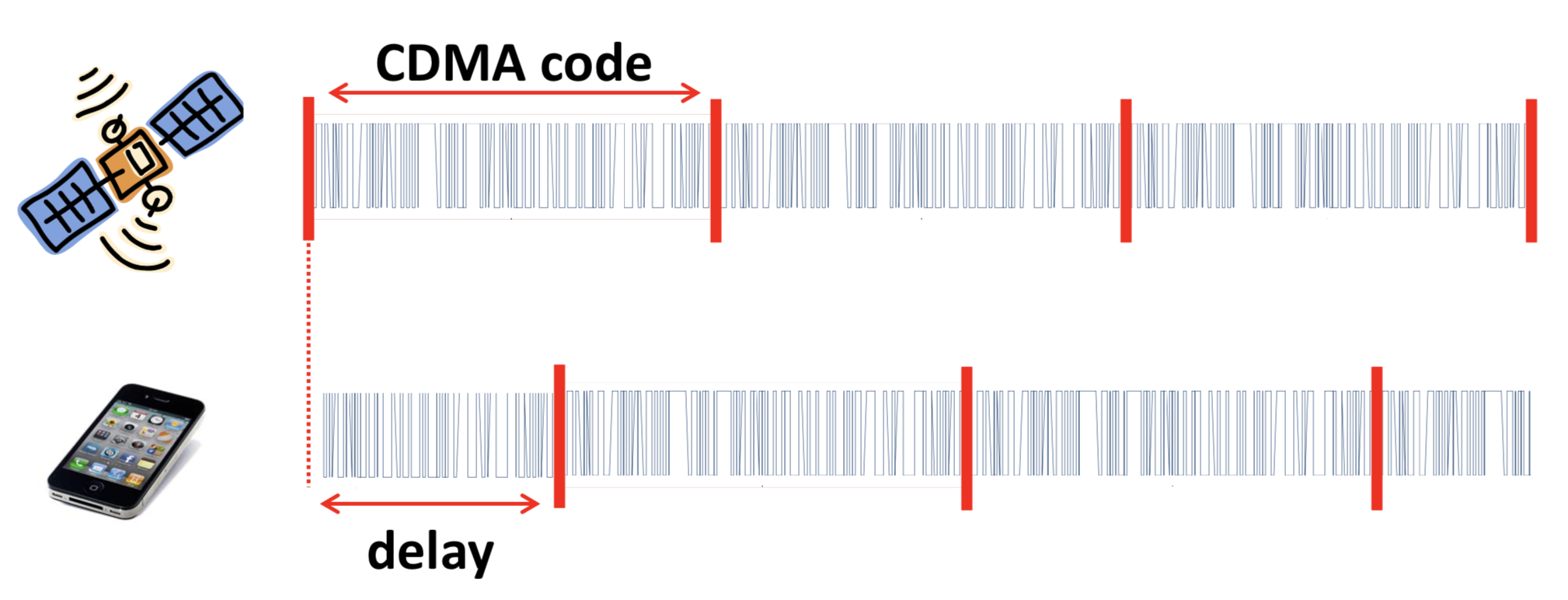 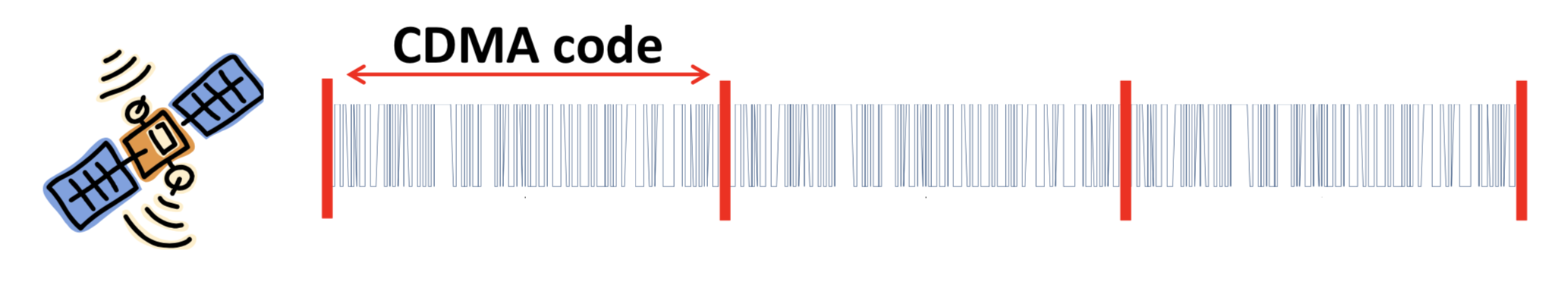 24
Time of Flight (ToF)
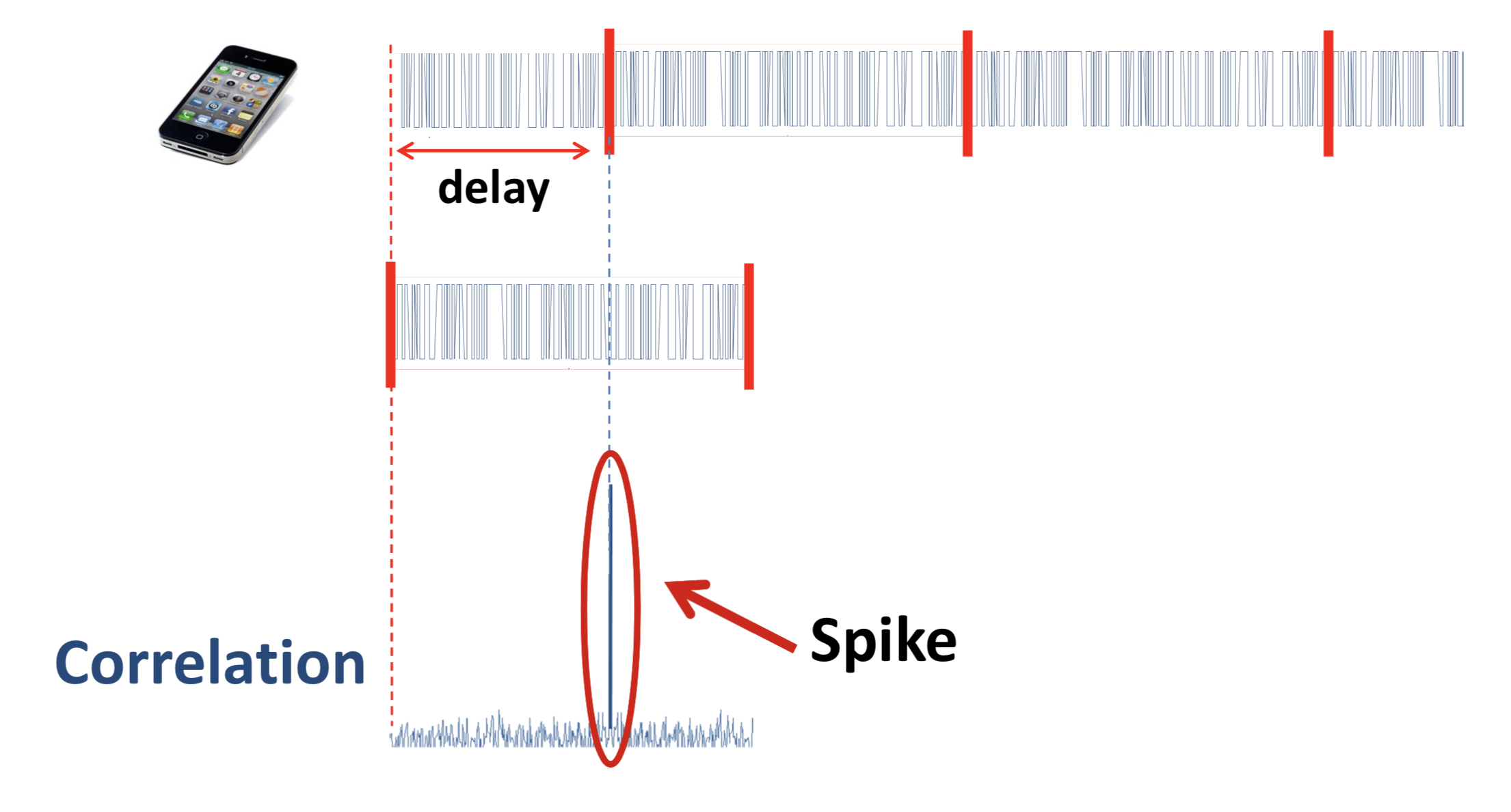 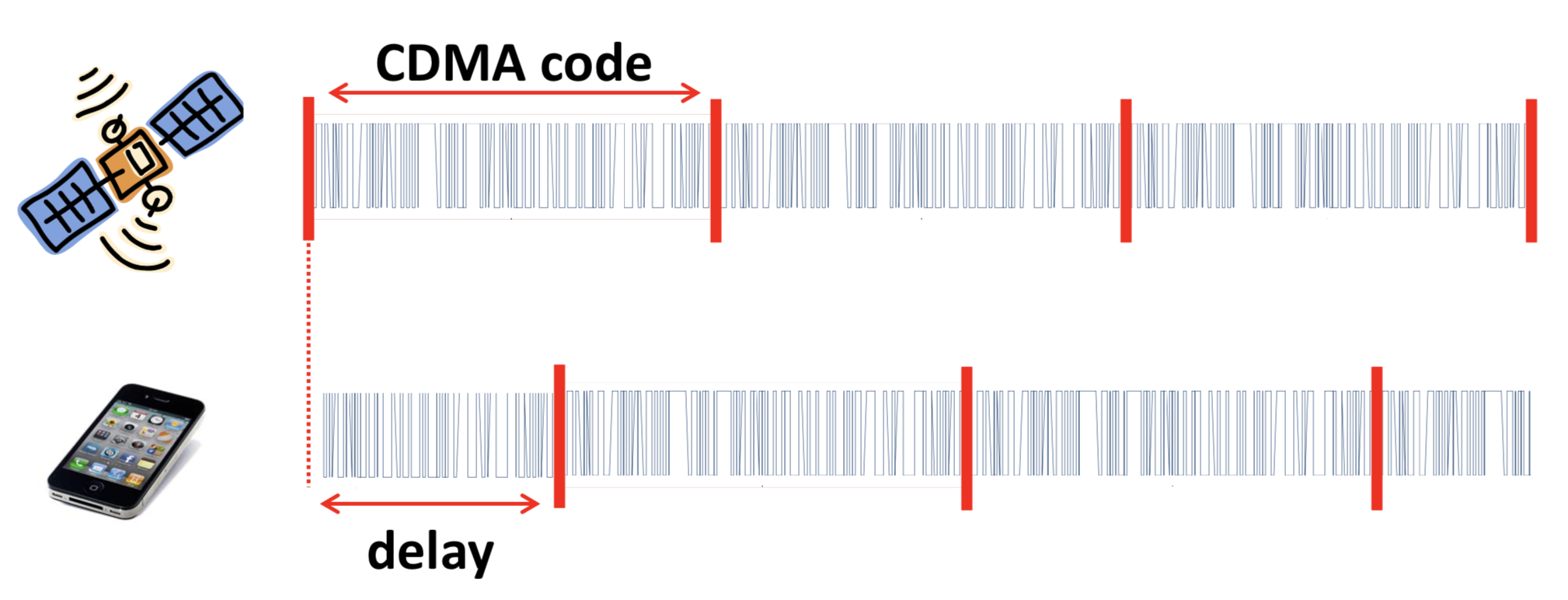 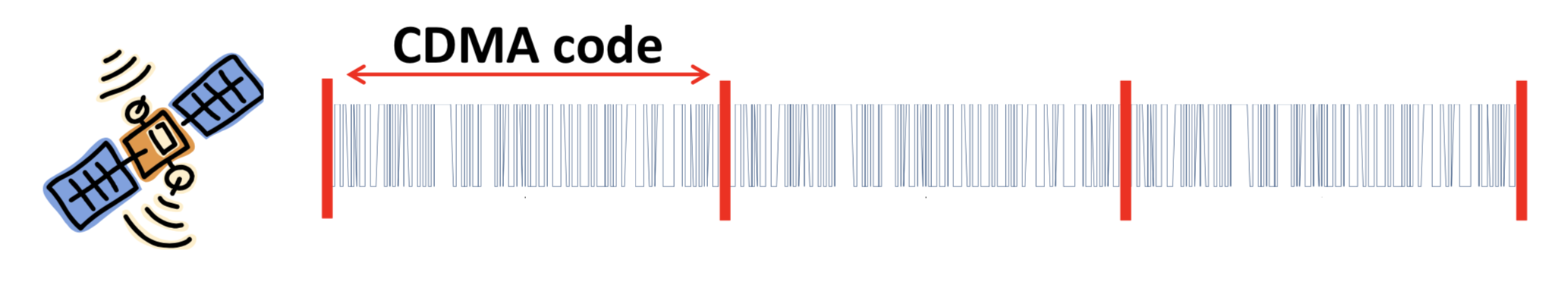 25
Time of Flight (ToF)
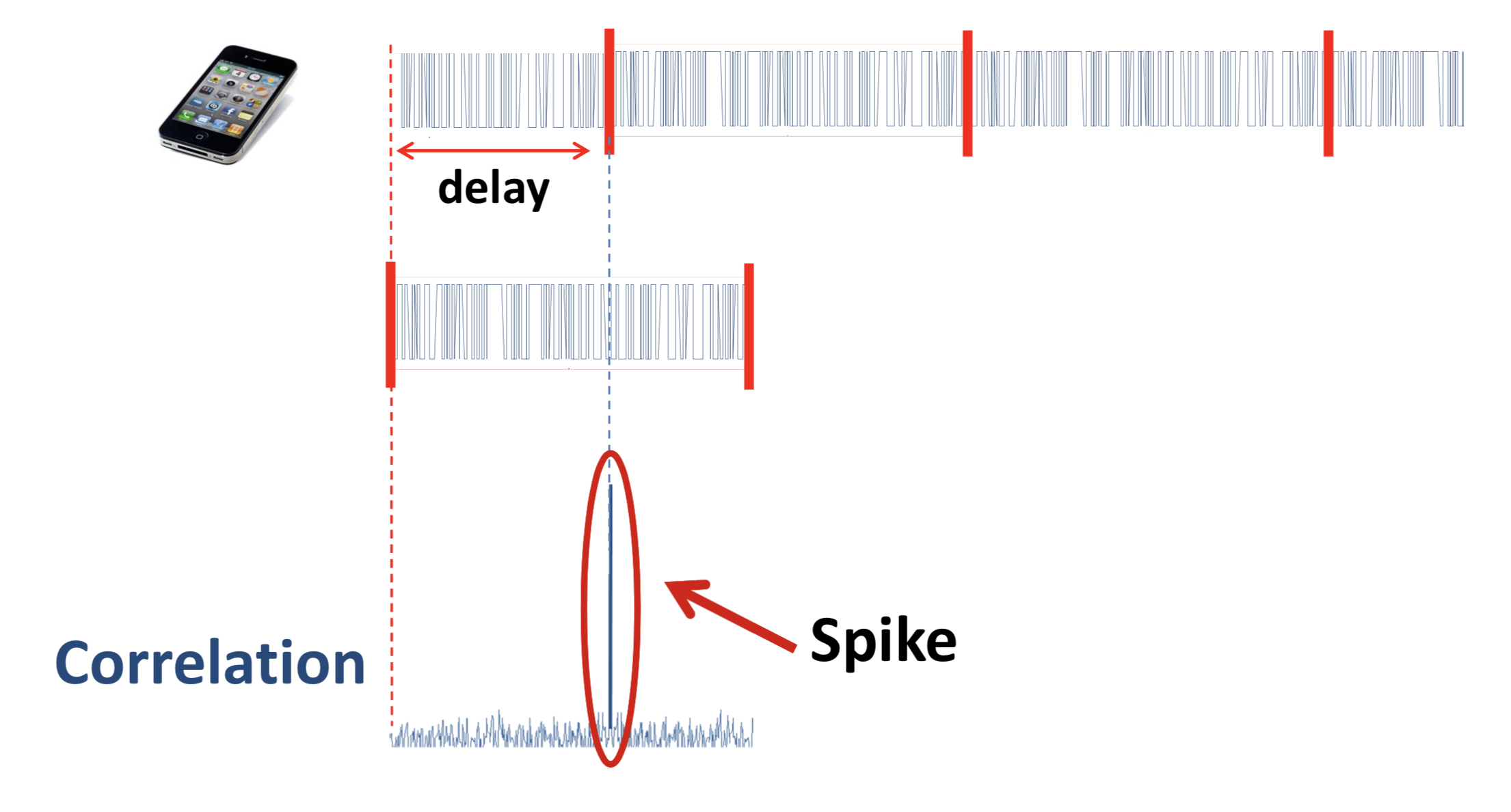 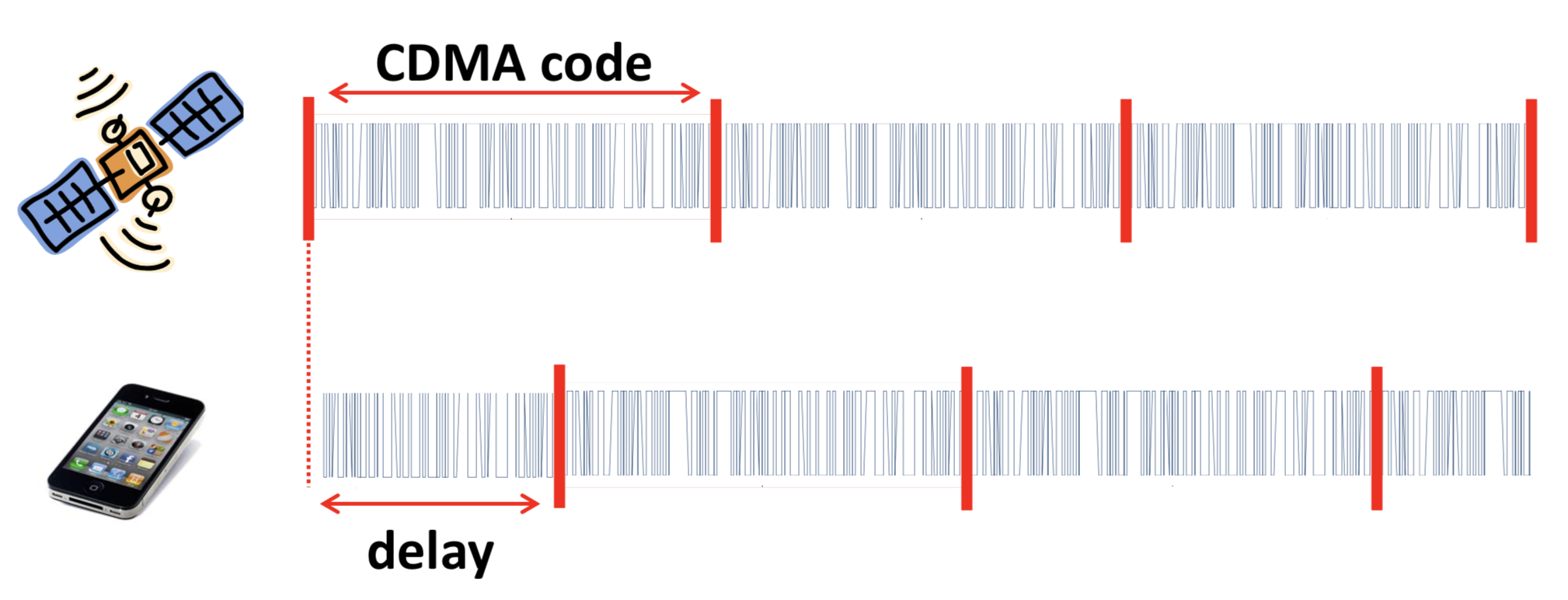 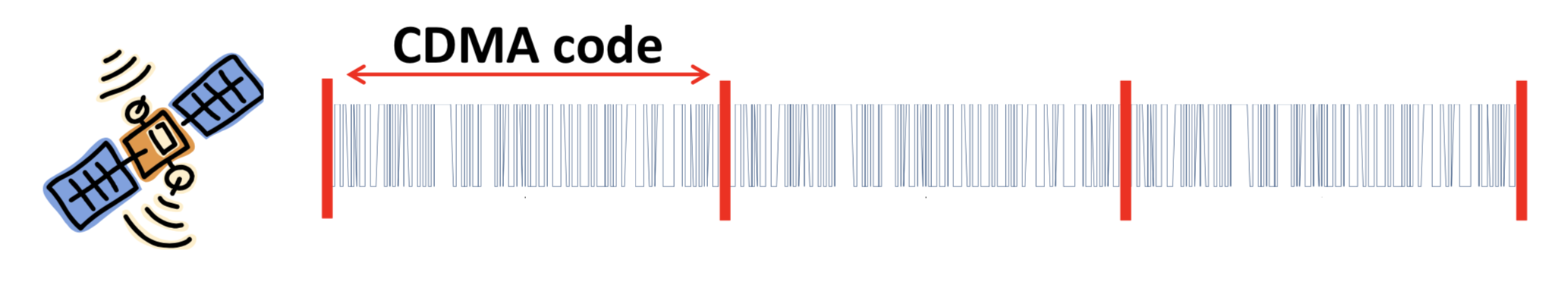 Δt
26
Range = propagation delay X speed of light
                    = Δt x C      (C = speed of light, ~ 3x108 m/s)
27
Time of Flight (ToF)
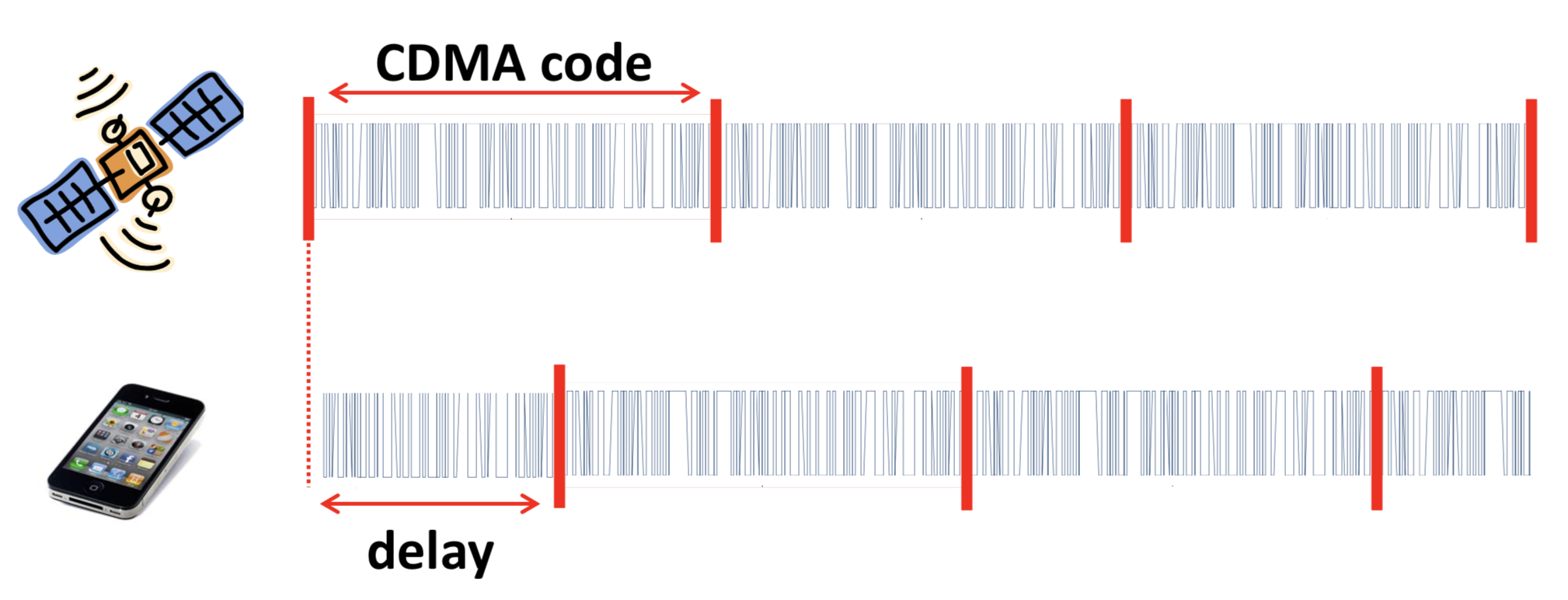 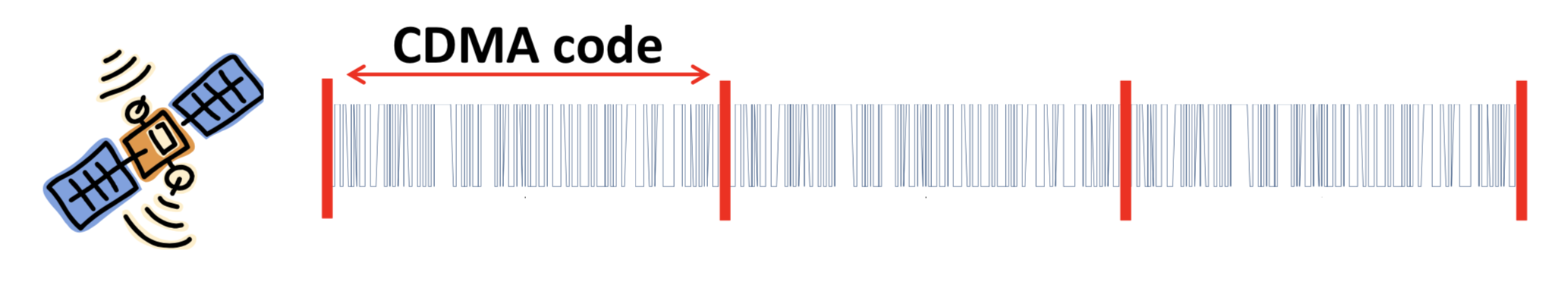 Starting time, t
Δt
28
Pseudo-Random Noise (PRN) code
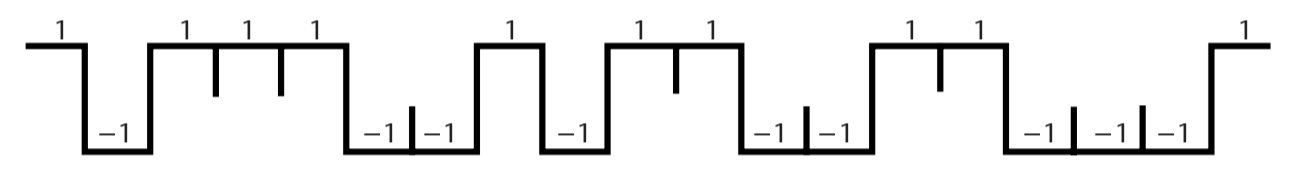 PRN code
Clock period t
29
[Speaker Notes: In 1928, Warren Marrison of Bell Telephone Laboratories developed the first quartz-crystal clock. With accuracies of up to 1 second in 30 years



Atomic clock:

Use of GPS clock: Wireless communication, TV broadcast, timestamping business transaction, frequency hopping]
Clock
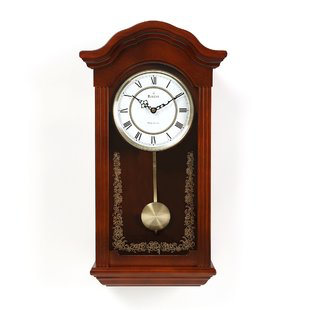 Mechanical clock: Oscillation of pendulum
Crystal clock: Electrical circuit that uses a piezoelectric crystal vibrating at a precise frequency.
(accuracy of 1 second in 30 years)
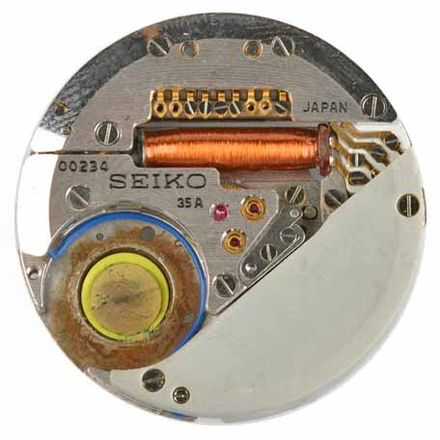 Atomic clock: Duration of 9,192,631,770 periods of the radiation from a Cesium 133 atom.
(accuracy of 1 second in more than 100 million years)
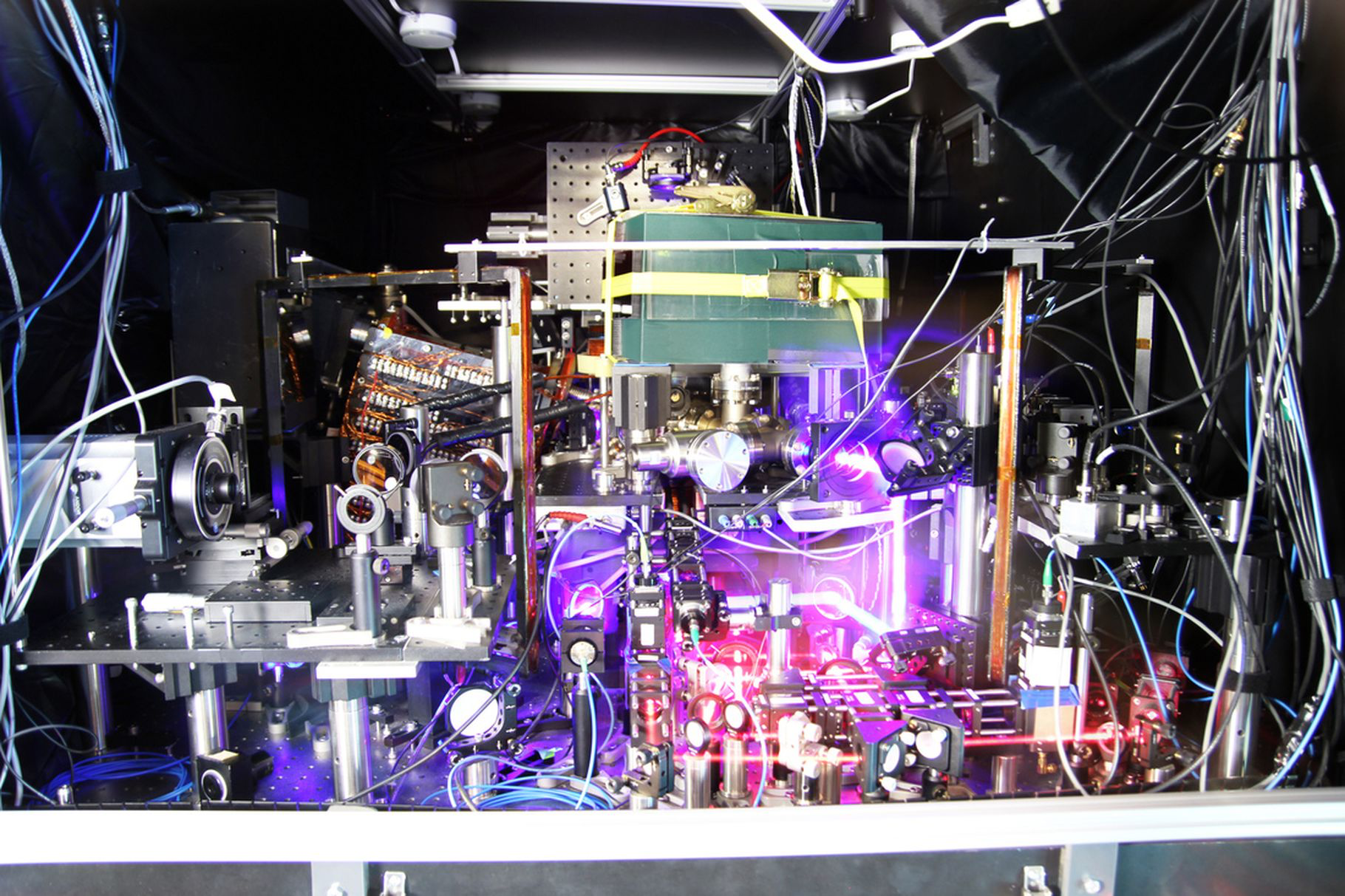 30
[Speaker Notes: In 1928, Warren Marrison of Bell Telephone Laboratories developed the first quartz-crystal clock. With accuracies of up to 1 second in 30 years



Atomic clock:

Use of GPS clock: Wireless communication, TV broadcast, timestamping business transaction, frequency hopping]
Satellite clock and receiver clocks are not synchronized
Estimated propagation delay X speed of light 
													= Pseudo-Range
31
Calculating range
Pseudo-range from ith satellite = 𝝆i
Satellite’s location = (xi, yi, zi)
User’s true location = (xu, yu, zu)
32
Calculating range
Pseudo-range from ith satellite = 𝝆i
Satellite’s location = (xi, yi, zi)
User’s true location = (xu, yu, zu)
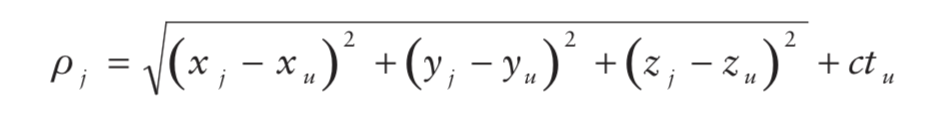 33
Calculating range
Pseudo-range from ith satellite = 𝝆i
Satellite’s location = (xi, yi, zi)
User’s true location = (xu, yu, zu)
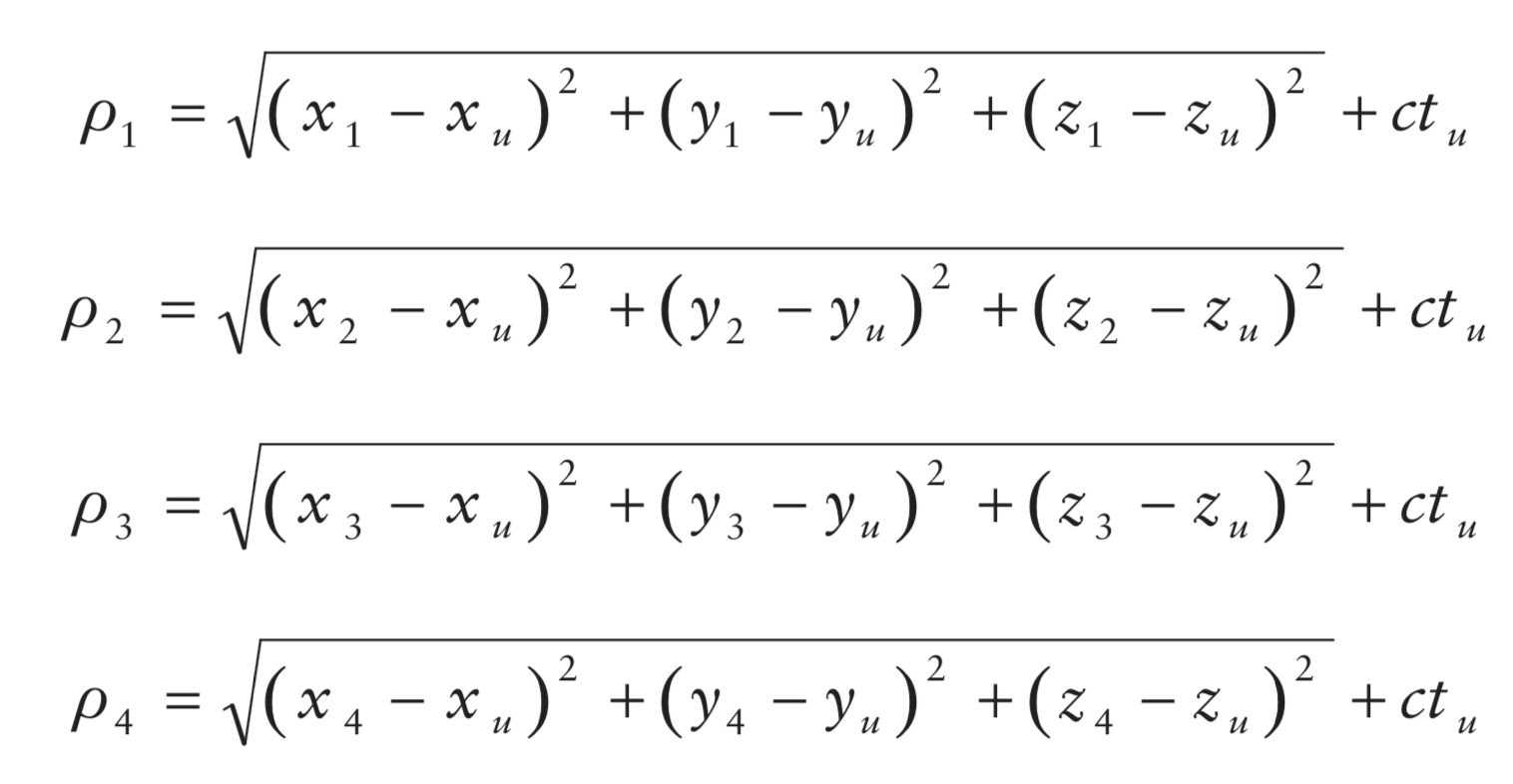 34
Calculating range
Pseudo-range from ith satellite = 𝝆i
Satellite’s location = (xi, yi, zi)
User’s true location = (xu, yu, zu)
User’s time offset from satellite = tu
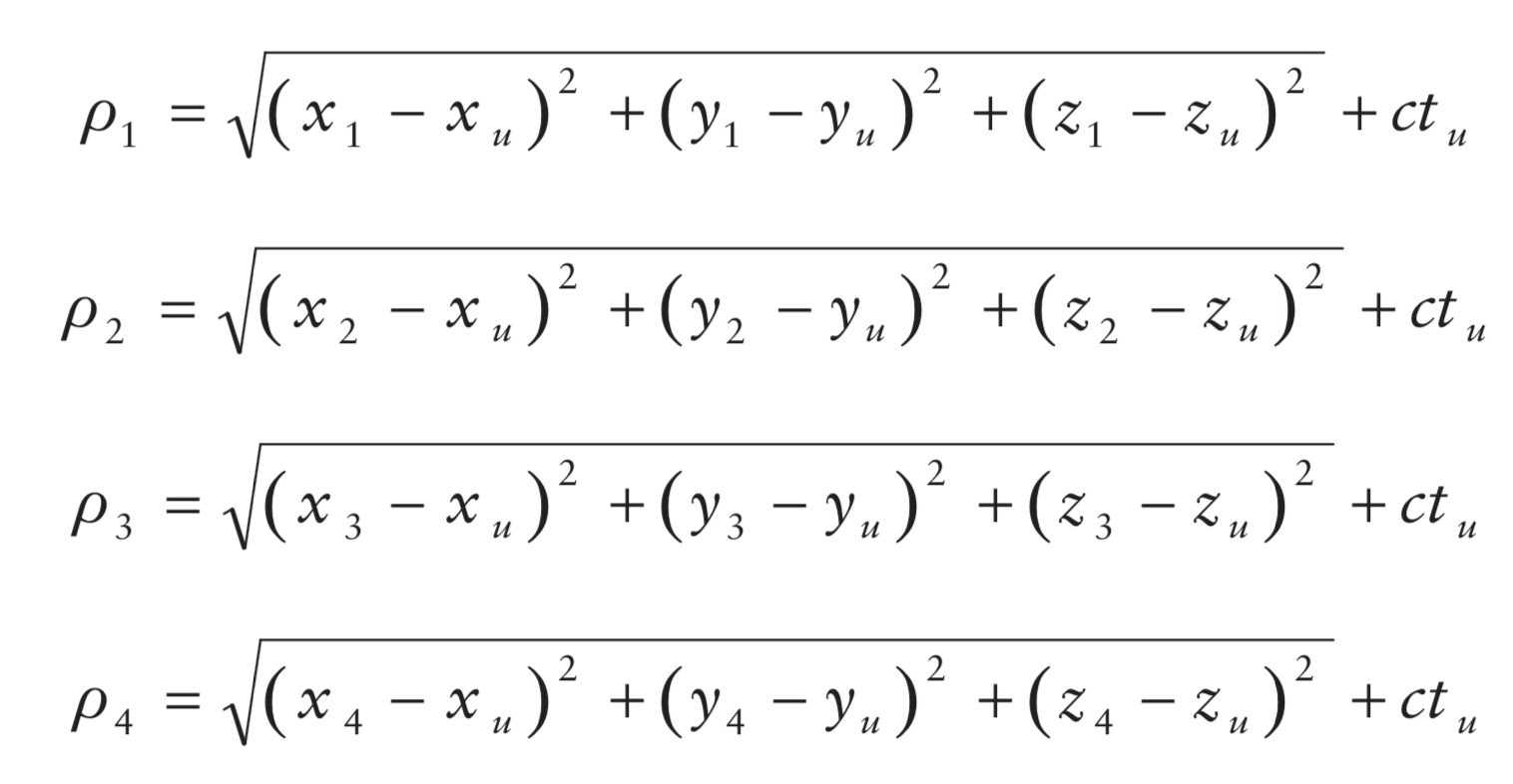 35
Calculating range
Pseudo-range from ith satellite = 𝝆i
Satellite’s location = (xi, yi, zi)
User’s true location = (xu, yu, zu)
User’s time offset from satellite = tu
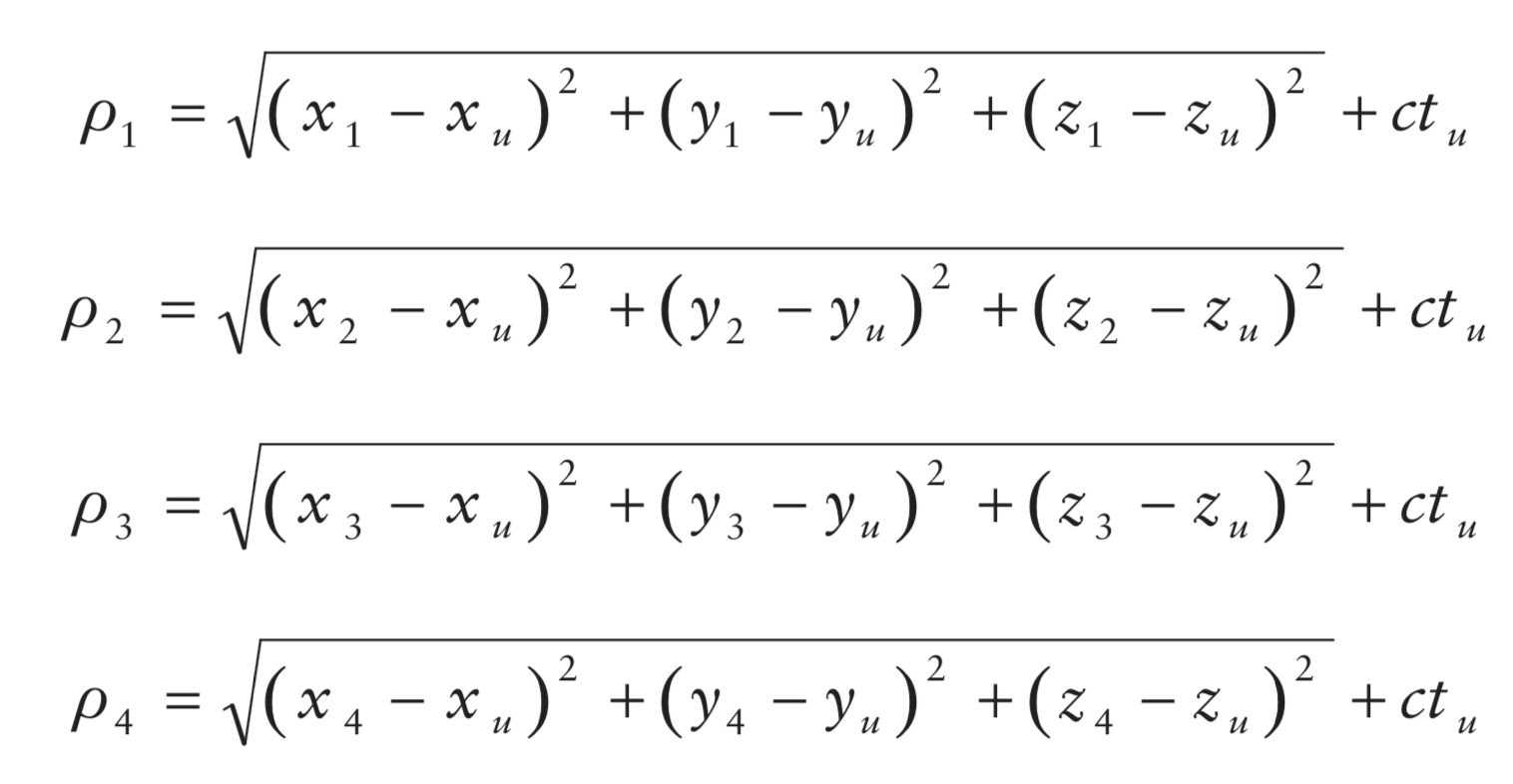 36
Calculating range
Pseudo-range from ith satellite = 𝝆i
Satellite’s location = (xi, yi, zi)
User’s true location = (xu, yu, zu)
User’s time offset from satellite = tu
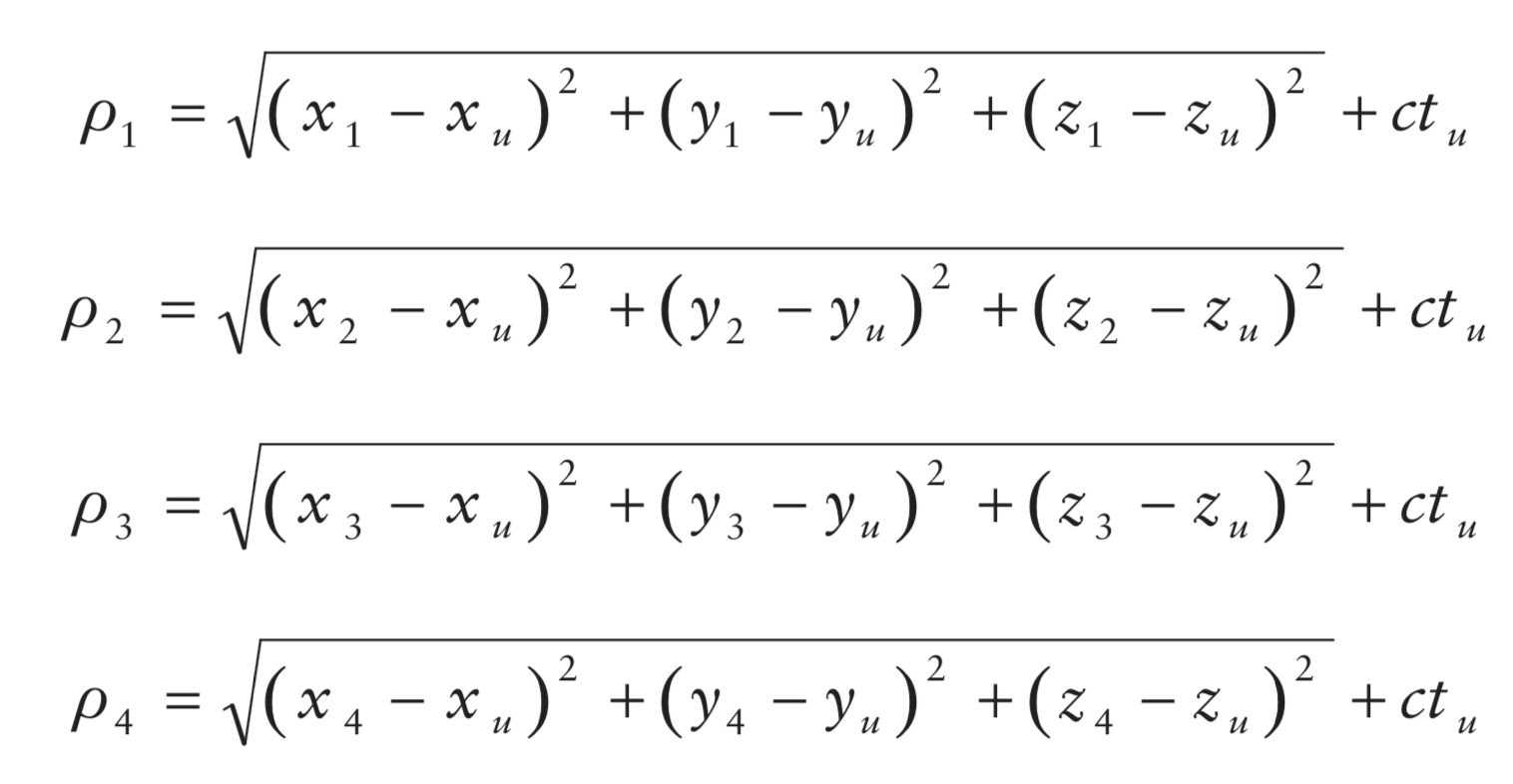 37
How to find the satellite’s location
Ephemeris and Almanac
Information about the satellite’s precise location and trajectory are embedded in the transmitted data.
38
GPS signal modulation
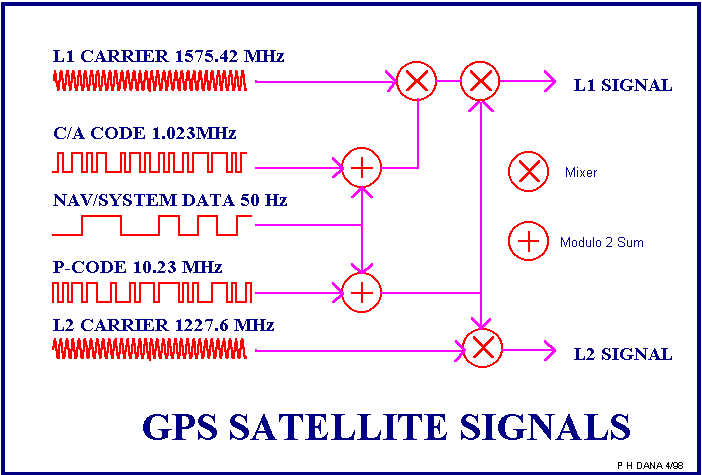 39
Time-to-First-Fix
Time-To- First-Fix (TTFF) is the elapsed time between turning on a receiver and obtaining the first location fix.
40
Time-to-First-Fix
Time-To- First-Fix (TTFF) is the elapsed time between turning on a receiver and obtaining the first location fix.
1. Satellite Acquisition
Search with all satellites PRN codes (Coarse/Acquisition or C/A code) to find which satellites are visible at that time. Once found need to decode ephemeris and timing information. Need to adjust for unknown Doppler shifts.
41
Time-to-First-Fix
Time-To- First-Fix (TTFF) is the elapsed time between turning on a receiver and obtaining the first location fix.
1. Satellite Acquisition
Search with all satellites PRN codes (Coarse/Acquisition or C/A code) to find which satellites are visible at that time. Once found need to decode ephemeris and timing information. Need to adjust for unknown Doppler shifts.
2. Location estimation
Finding propagation delay and solve the set of equations for location.
42
Time-to-First-Fix
Time-To- First-Fix (TTFF) is the elapsed time between turning on a receiver and obtaining the first location fix.
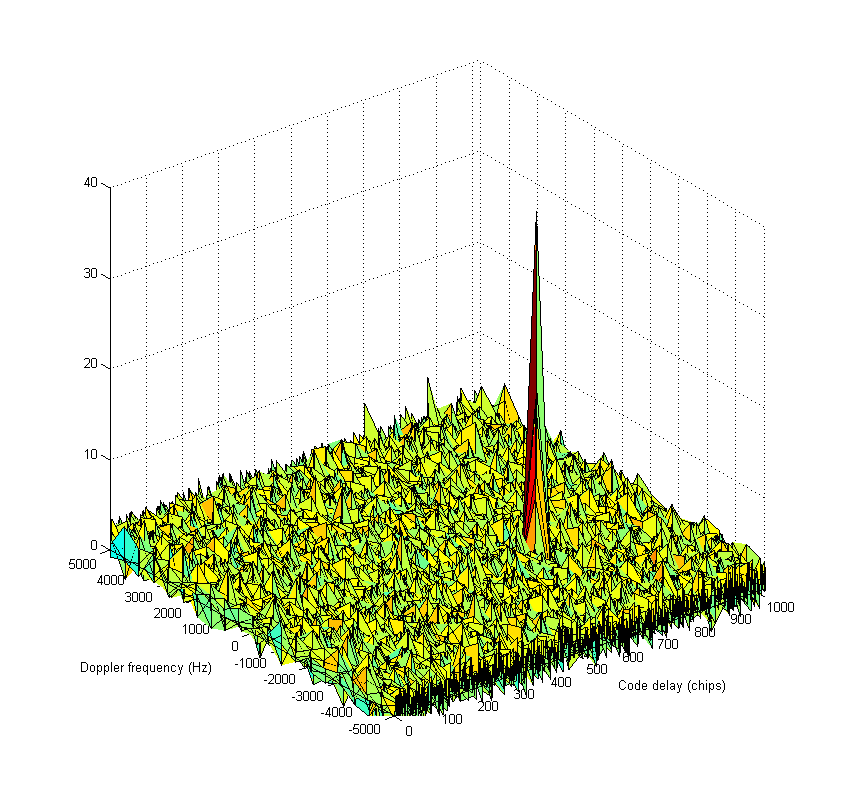 1. Satellite Acquisition
Doppler freq.
Code delay
Satellite Acquisition is a computationally intensive process due to the large code phase and Doppler search space. It may take more than 5 minutes.
43
GPS Signal and Packet
44
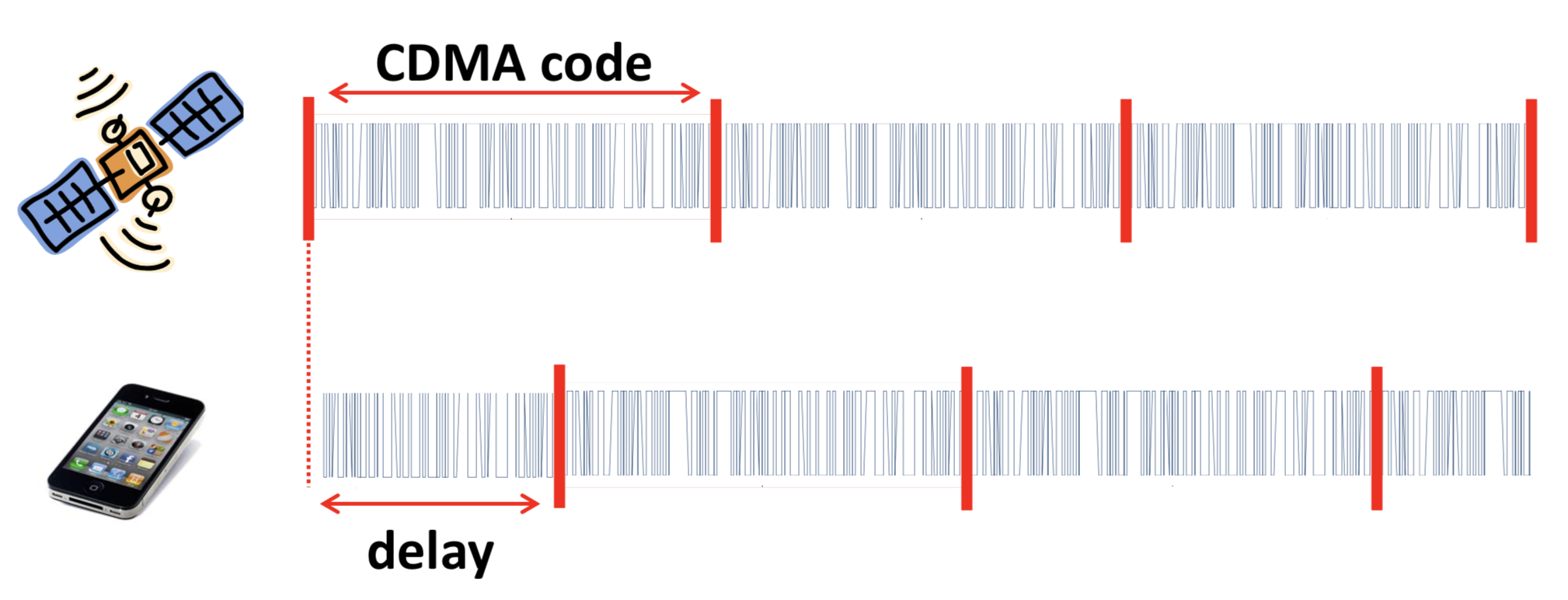 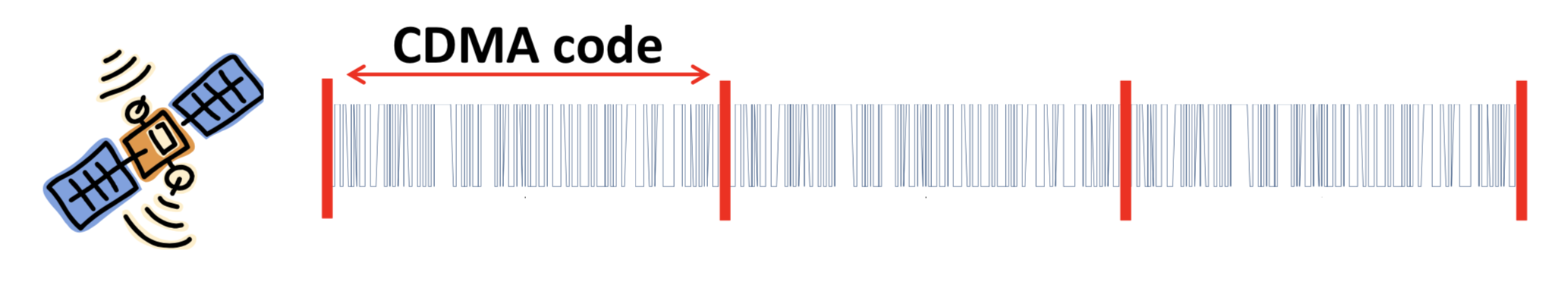 C/A code, repeats every 1ms
45
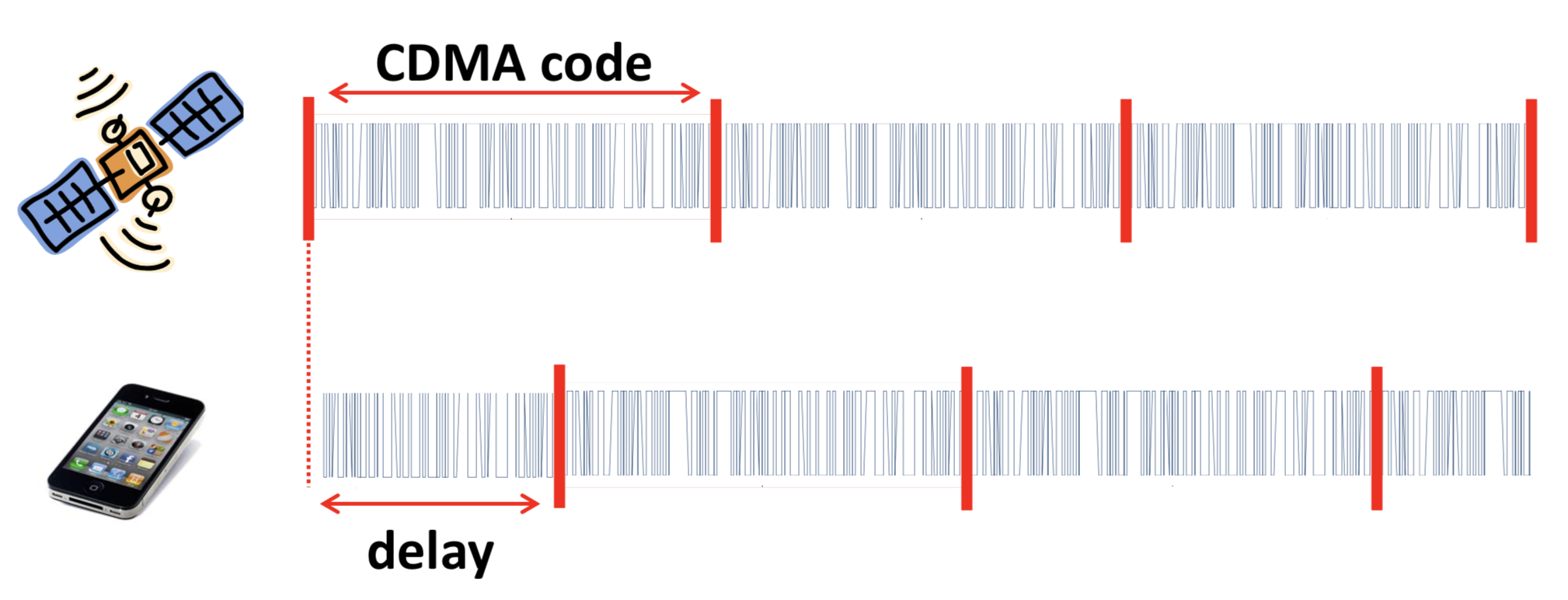 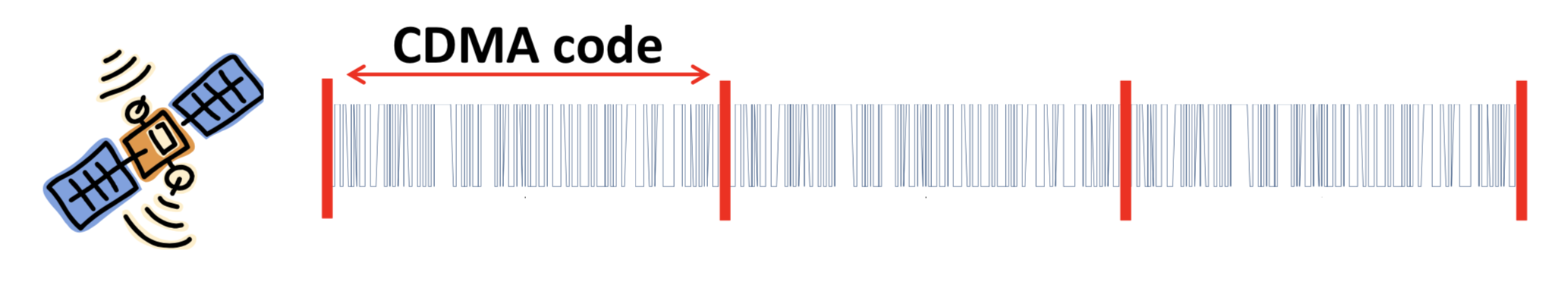 C/A code, repeats every 1ms
Preamble + C/A code + Navigation data
GPS packet
46
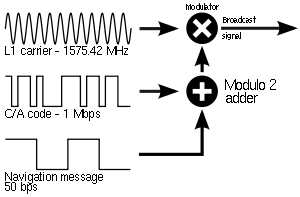 Modulation
47
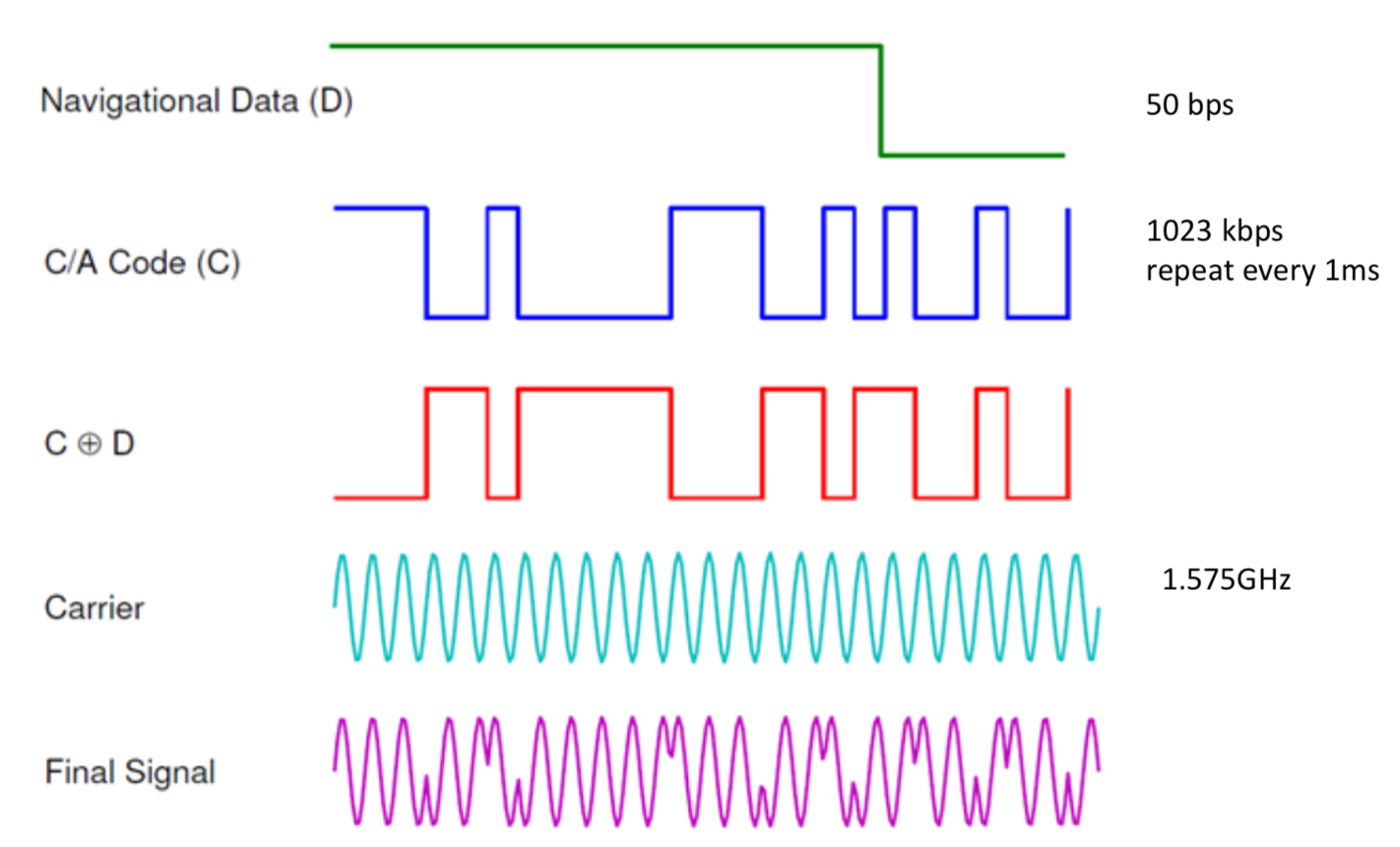 An illustration of GPS signal modulation scheme
48
[Speaker Notes: L1 =1.575 GHz towards the Earth. The bit-rate of data packets is a mere 50 bps, but the bits are modulated with a higher frequency (1MHz) signal for detecting propagation delays.]
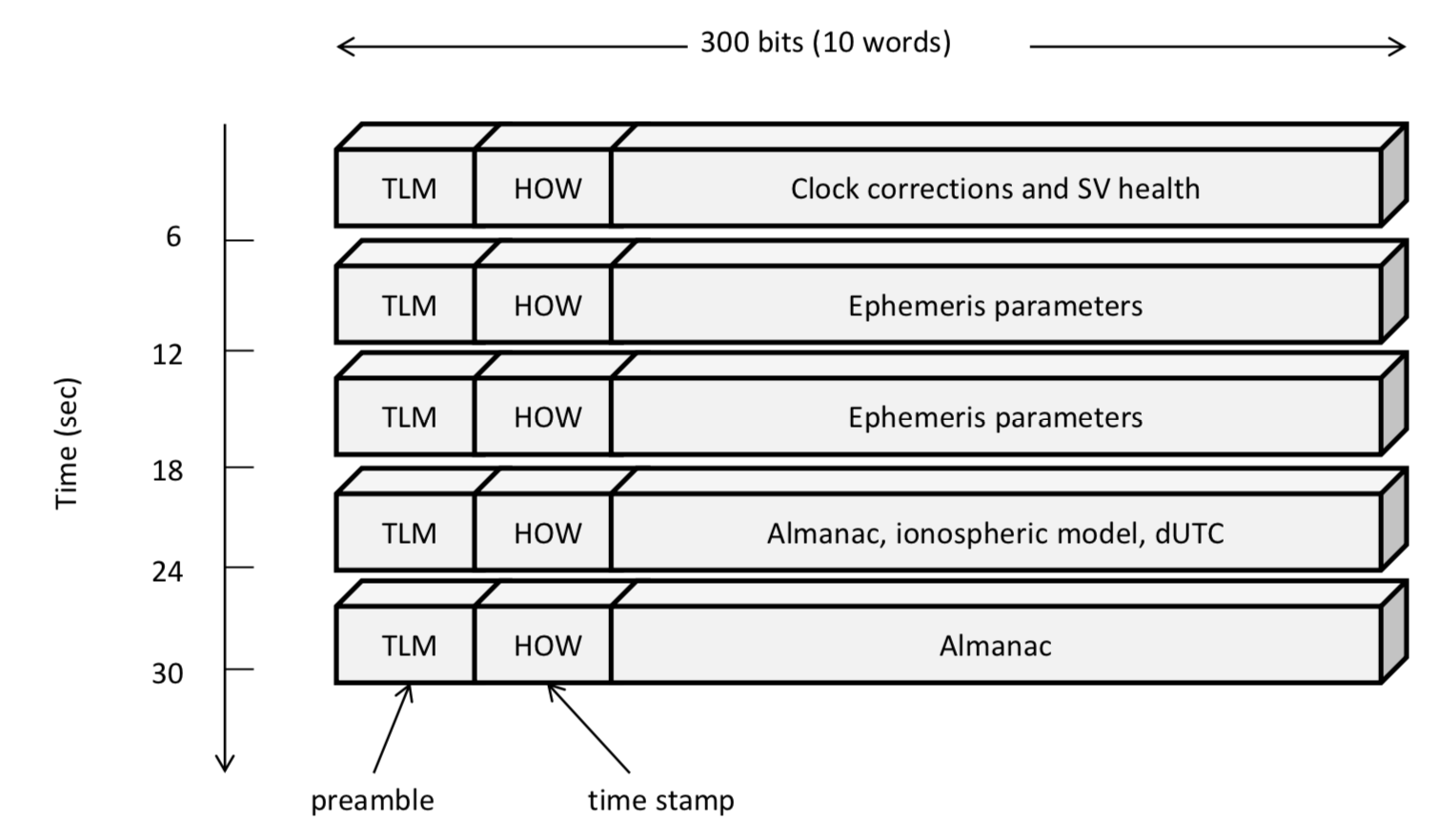 The frame content of a GPS packet of length 1500 bits
49
[Speaker Notes: Thus, the C/A code repeats every millisecond, resulting in 20 repetitions of the C/A code for each data bit sent. The purpose of the C/A code is to allow a receiver to identify the sending satellite and to estimate how long it took the signal to propagate from that satellite to the receiver. Typically, the GPS signals take from 64 to 89 milliseconds to travel from a satellite to the Earth’s surface. Since light travels at 300 km/ms, in order to obtain an accurate distance measurement, the receiver must estimate the signal propaga- tion delay to the microsecond level. The millisecond (NMS) and sub-millisecond (subMS) parts of the propagation time are derived very differently: the NMS is decoded from the packet frames, while the subMS propagation time is detected at the C/A code level using correlations.]
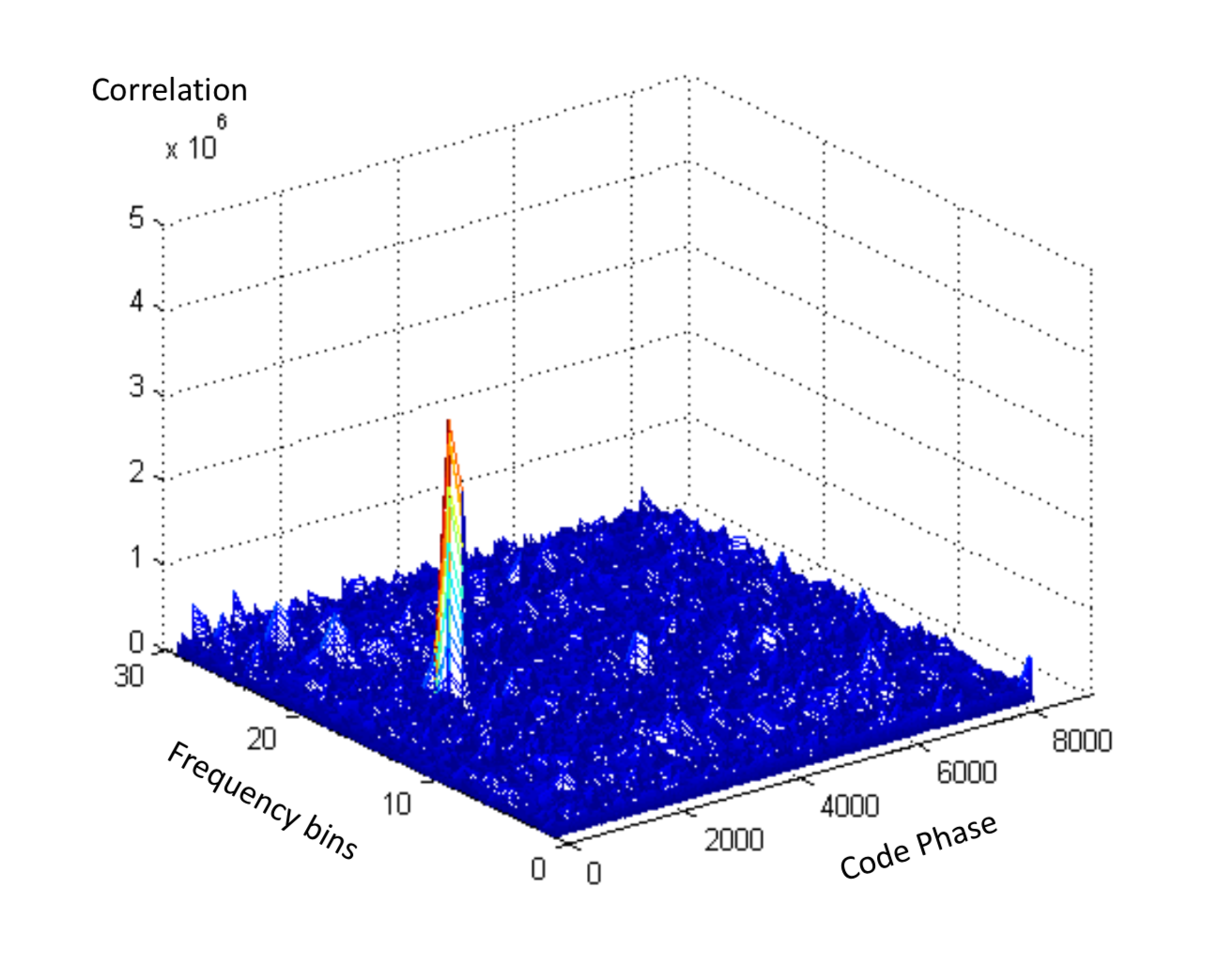 An example of acquisition result
50
[Speaker Notes: For example, a rising GPS satellite can move at up to 800m/s towards a receiver, causing a frequency shift of L1 · 800/c = 4.2kHz, where c is the speed of light. A shift of the same magnitude occurs in the opposite direction for a setting satellite. To reliably compute a correction under this shift, the receiver must generate the C/A code within 500Hz of the shifted fre- quency. Therefore, in the frequency dimension, the receiver needs to search up to 18 bins. Most GPS receivers use 25 to 40 frequency bins to accommodate local receiver motion and to provide better receiver sensitivity.]
Assisted GPS (A-GPS or aGPS)
51
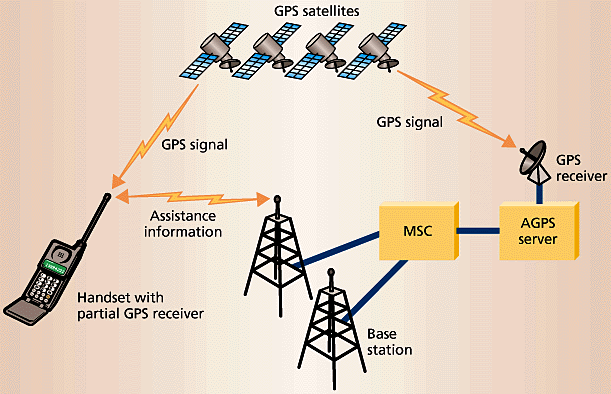 Can we avoid decoding the packet?
52
[Speaker Notes: MSC = Mobile Switching Center]
Differential GPS
53
GPS ranging error
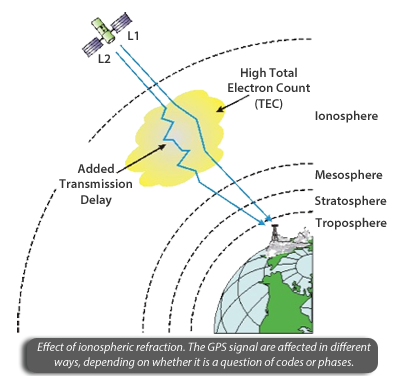 54
GPS ranging error
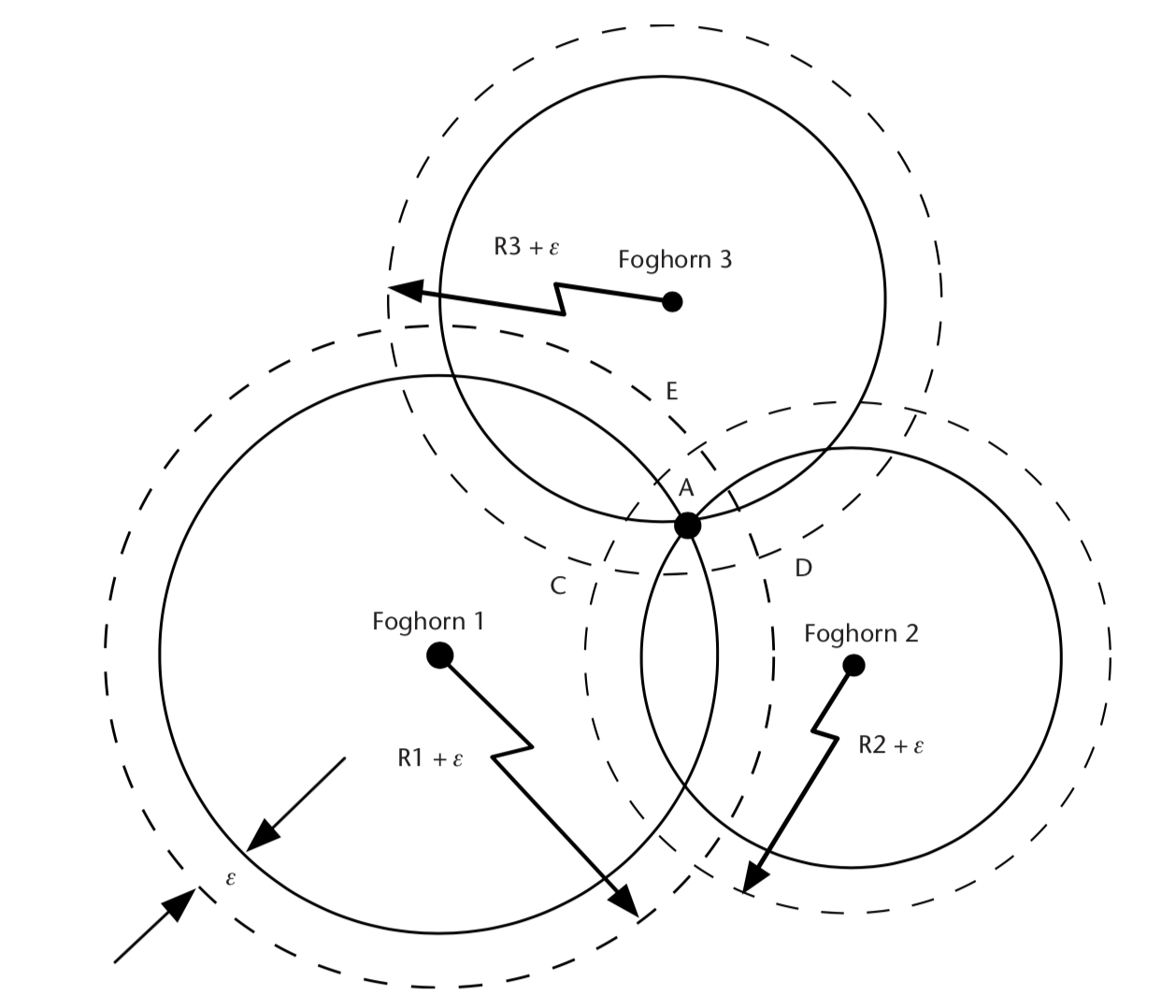 Error due to unpredictable signal delay
55
Differential GPS
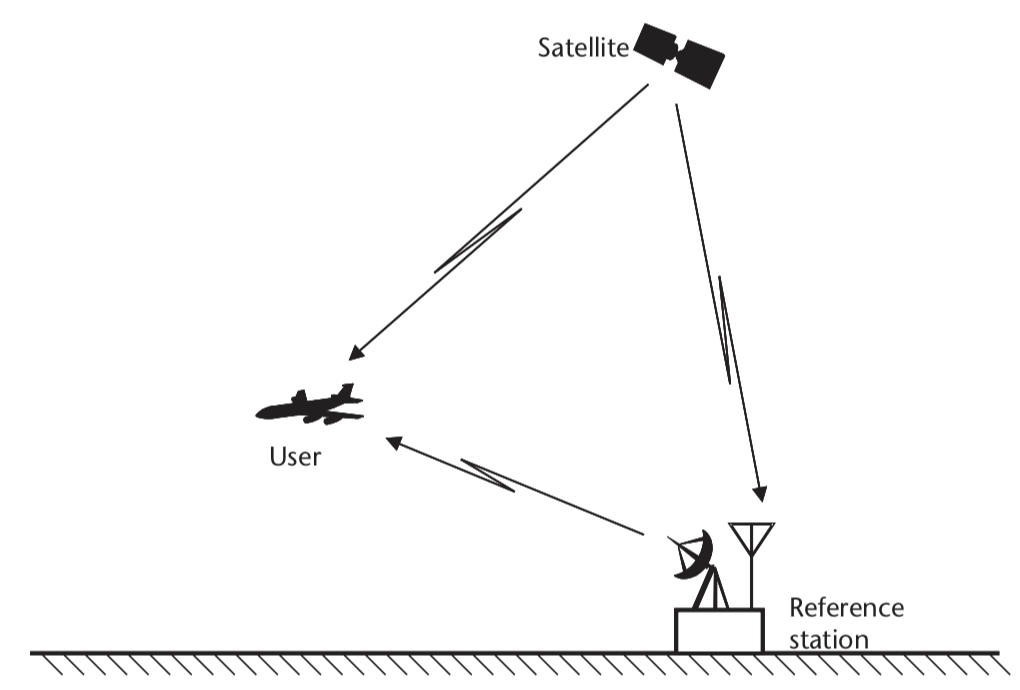 56
Differential GPS
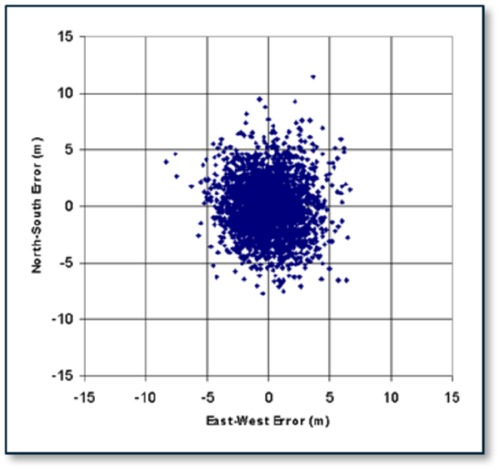 (1) Estimate the correct location of the reference
e.g., long term average of GPS location
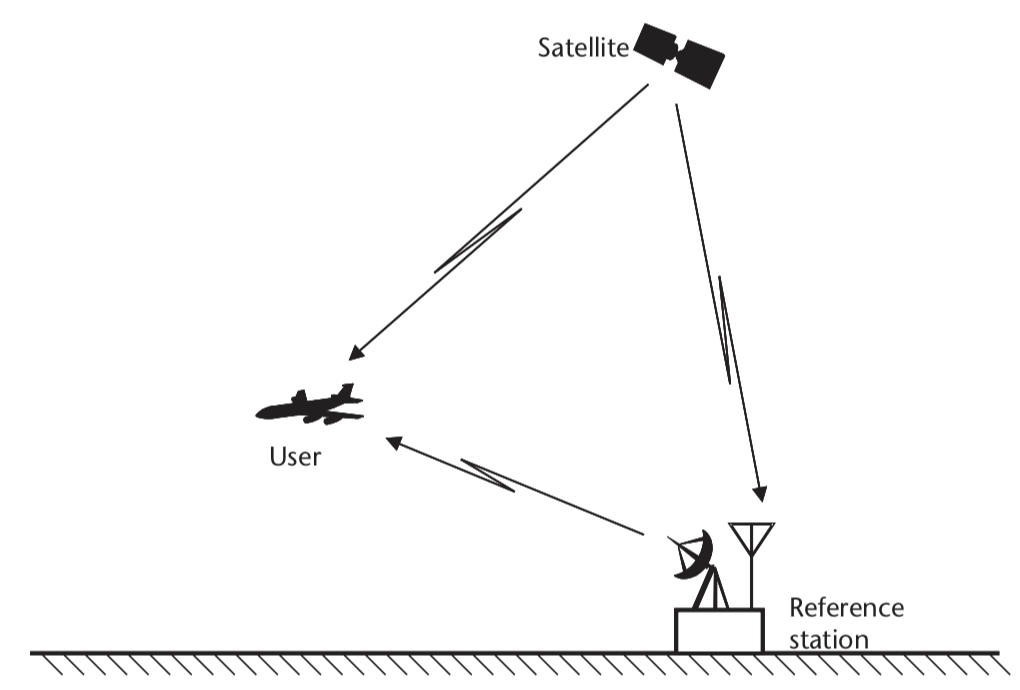 24 hour estimated location scatter plot
57
Differential GPS
(1) Estimate the correct location of the reference
e.g., long term average of GPS location
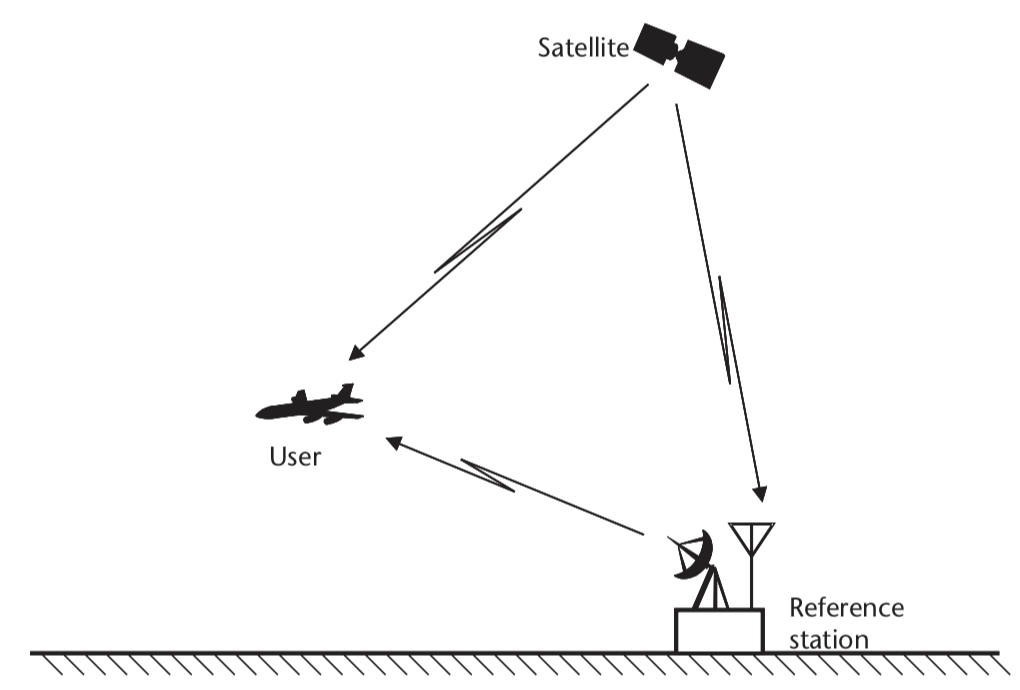 58
Differential GPS
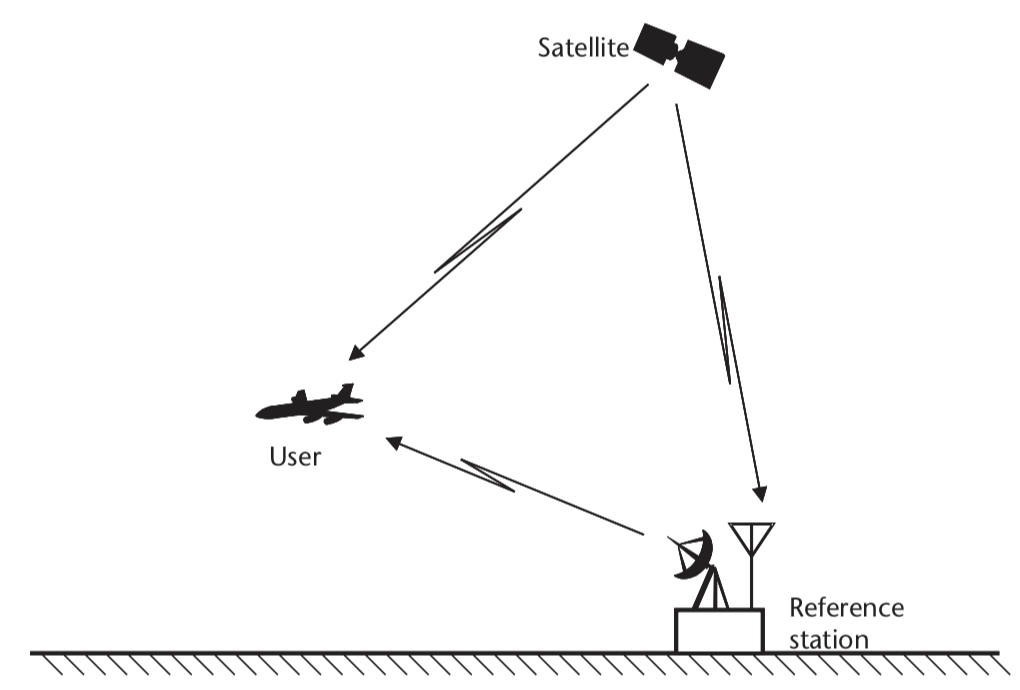 (2) Estimate the error in received GPS signal using the location of the base station and location of the satellite.
Repeat for all visible satellites
Error
59
Differential GPS
(3) Apply adjustment to the received GPS signal to reduce error
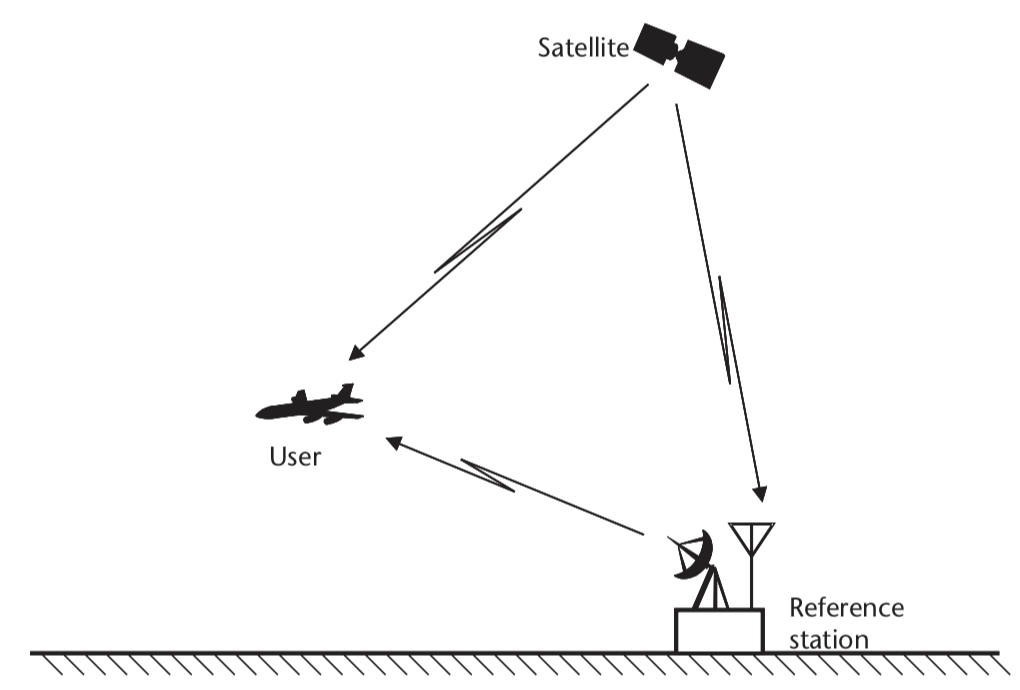 Send the adjustment info.
60
Differential GPS
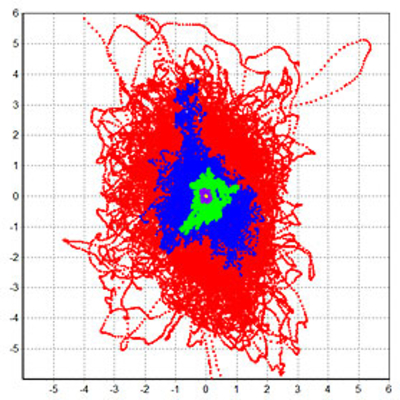 Regular GPS estimate (red)
Differential GPS
with geo-stationary satellite (green)
meter
Differential GPS
with static base station (purple)
meter
24 hour estimated location scatter plot
61
Inertial Sensor (IMU) Integrated GPS
62
GPS blockage and multipath in cities
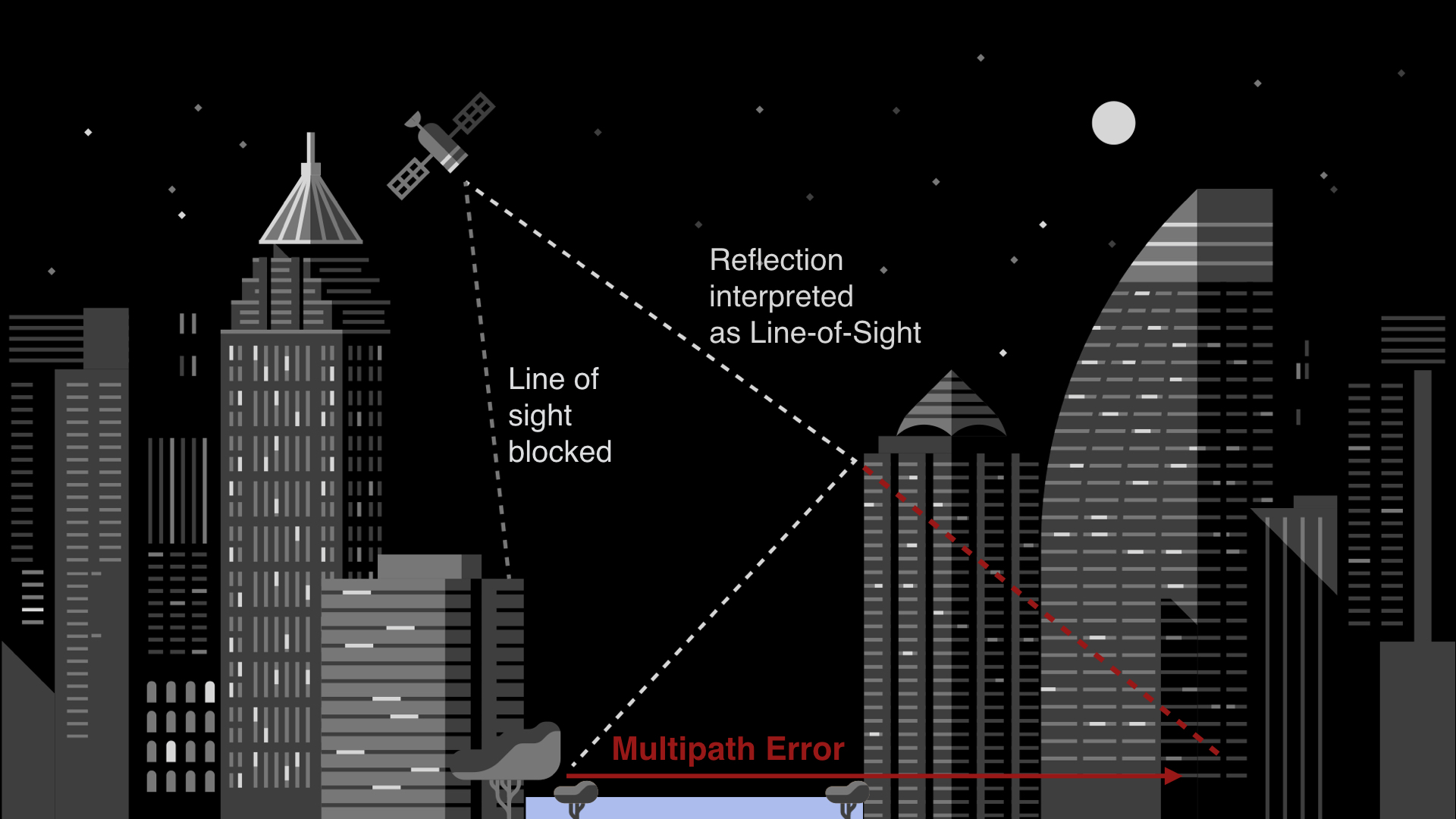 63
GPS blockage and multipath in cities
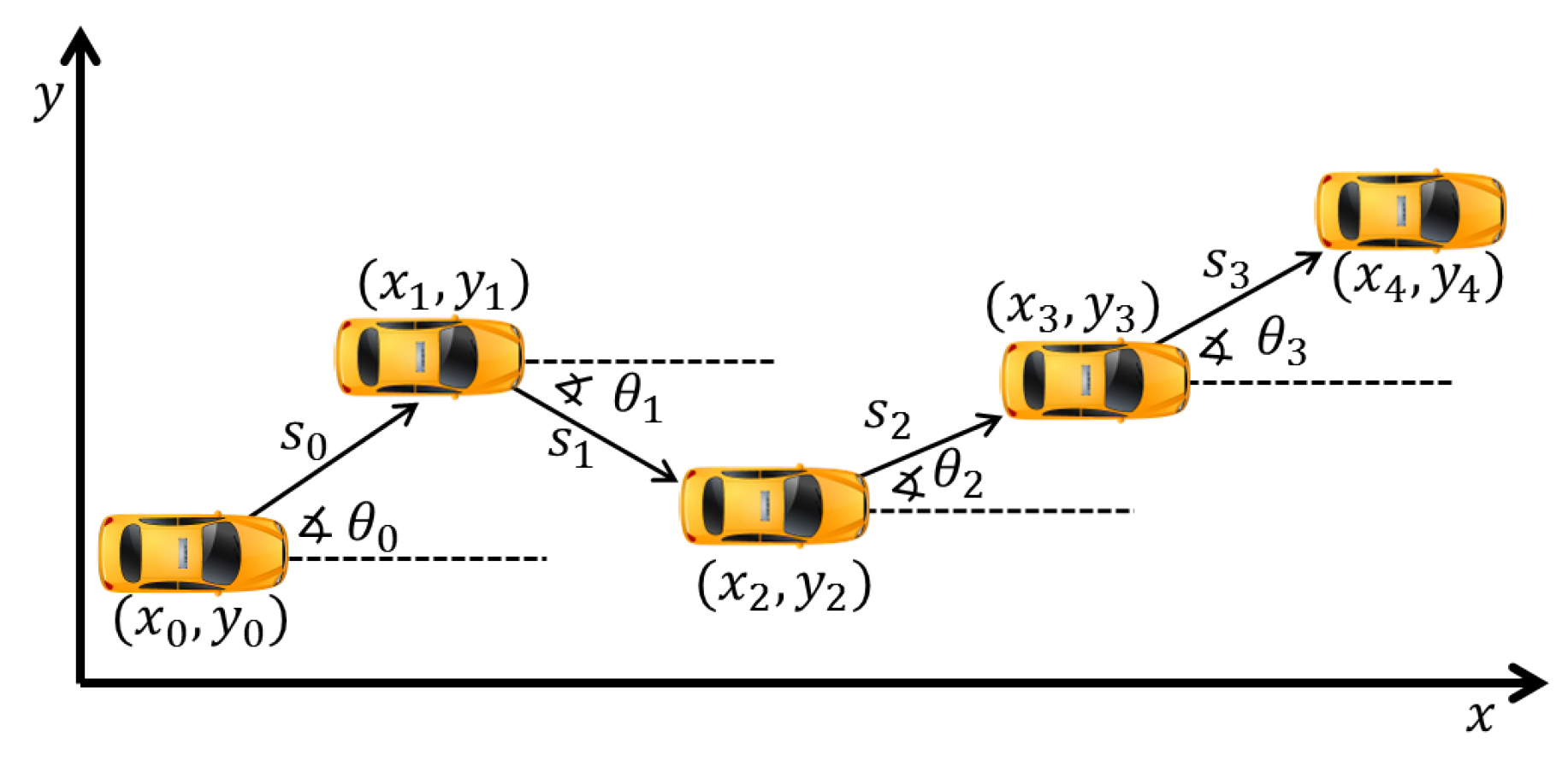 Regions of unreliable GPS location
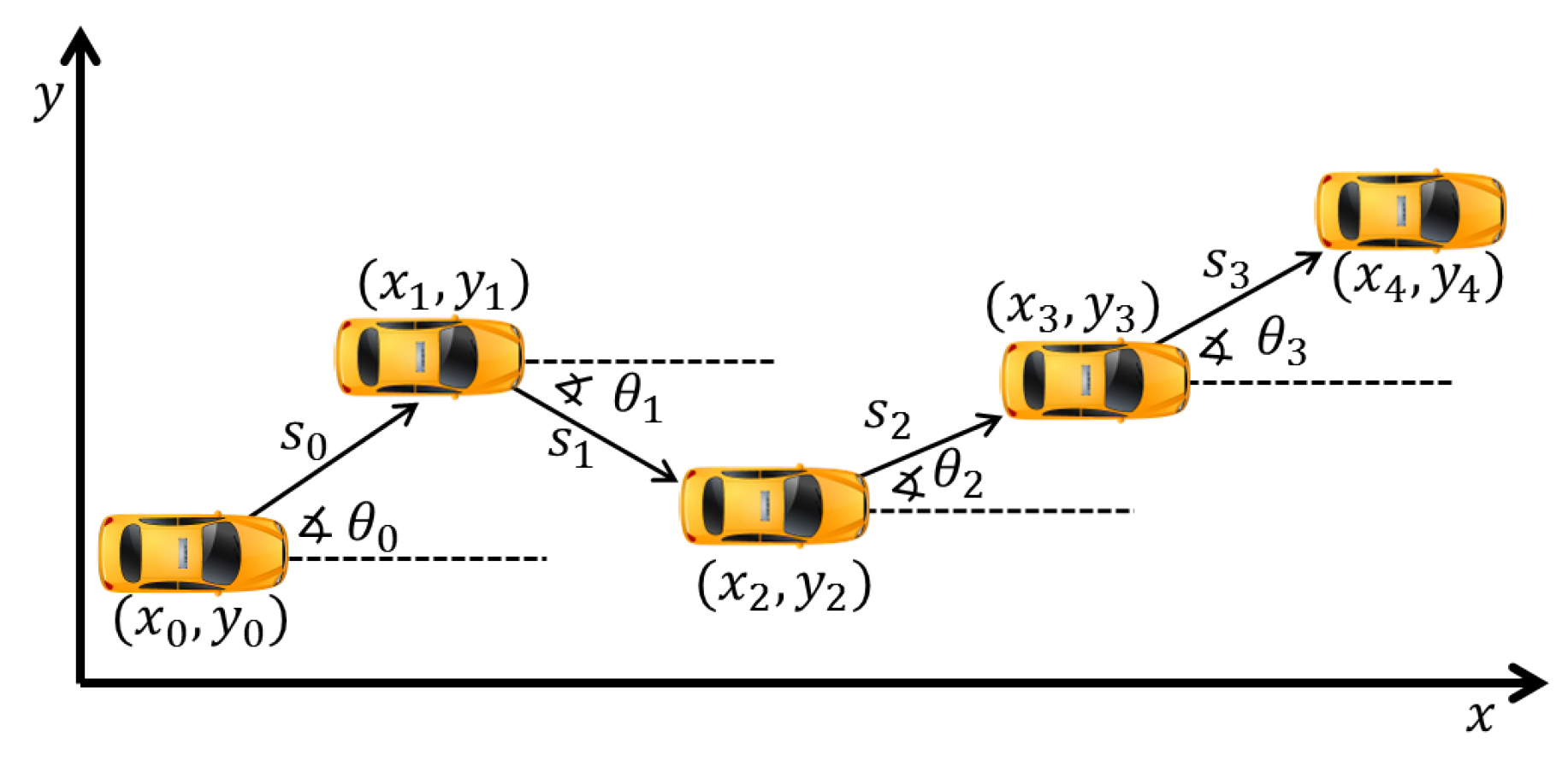 64
Dead reckoning
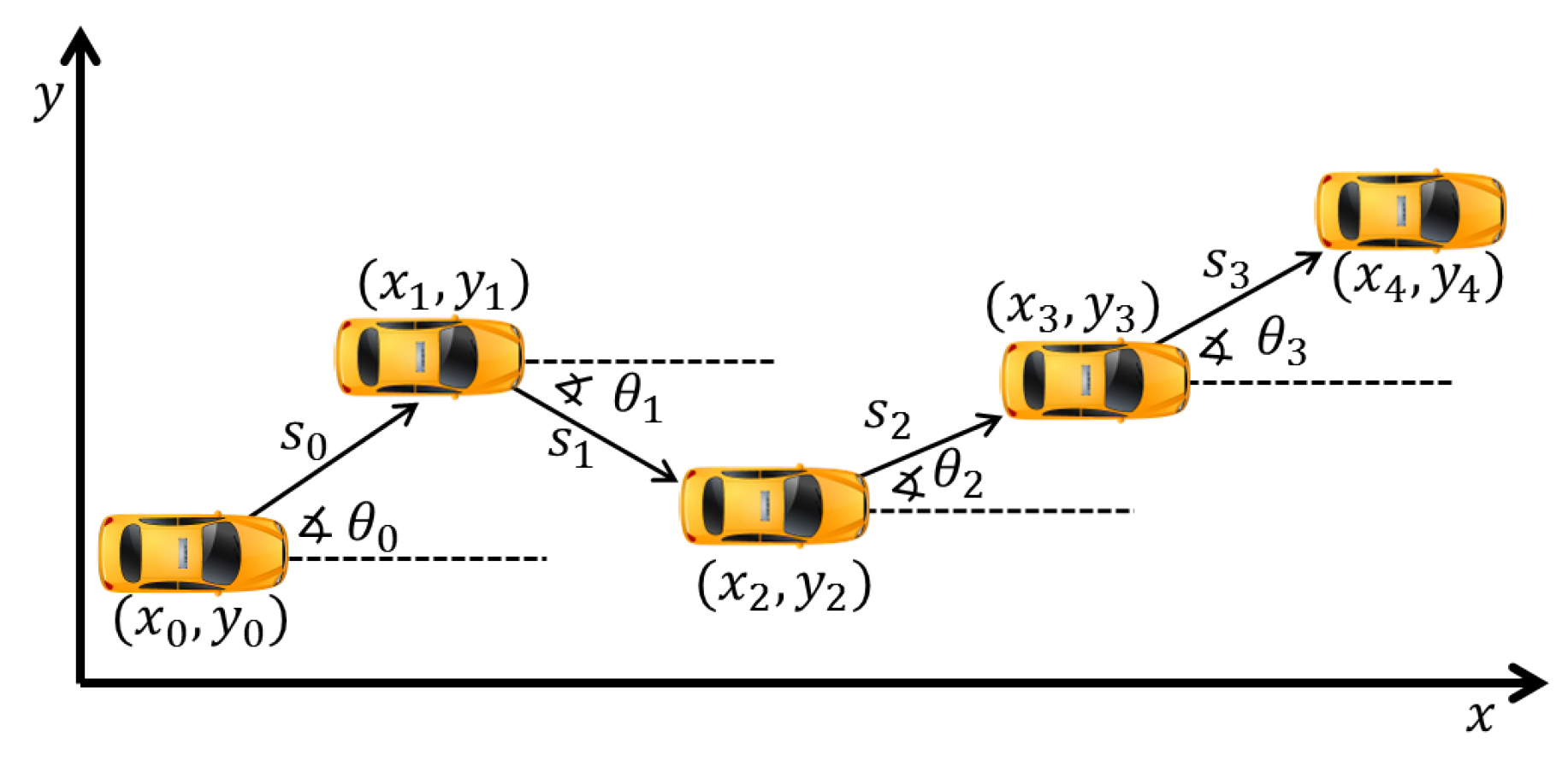 Location estimate drifts
-- Use reliable GPS estimates to correct inertial drift
-- Use inertial dead-reckoning in GPS regions
Track movements with inertial sensors
65